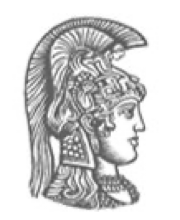 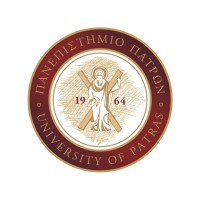 ΠΡΟΓΡΑΜΜΑ ΜΕΤΑΠΤΥΧΙΑΚΩΝ ΣΠΟΥΔωΝ 
"ΚΑΡΔΙΟΜΕΤΑΒΟΛΙΚΗ ΙΑΤΡΙΚΗ"


Μεταβολeς στο ενεργειακo υπoστρωμα των κυττaρων στηn καρδιακη ανεπαρκεια
Γεώργιος Γεωργιόπουλος, Καρδιολόγος

Αssist. Professor, Department of Physiology, School of Medicine, University of Patras
Department of Clinical Therapeutics, National and Kapodistrian University of Athens
Clinical Lecturer (hon), Institute of Cardiovascular Sciences, UCL, UK
Lecturer (vis.), School of Biomedical Engineering and Imaging Sciences, King’s College London, UK
CONTENTS
Energy metabolism in the healthy heart
Energy metabolism in heart failure
Energy metabolism in heart failure with reduced ejection fraction
Energy metabolism in heart failure with preserved ejection fraction
Lipotoxicity
Insulin Resistance
Therapeutic opportunities
Conclusions
2
Nonstandard Abbreviations and Acronyms
SLC16A1 monocarboxylate ketone transporter 

T2D type 2 diabetesTAC transverse aortic constrictionTCA tricarboxylic acidVLDL very low-density lipoprotein
LIVCS branched chain amino acid\cation sym-porter family
LV left ventricle
LVAD LV assist deviceLVH LV hypertrophyMCAD medium chain acyl CoA dehydrogenase
MCD malonyl CoA decarboxylaseMCT1 monocarboxylate transporter 1ME1 malic enzyme 1
Mfn1  mitofusin 1
Mfn2  mitofusin 2
MPC mitochondrial pyruvate carrier
mTOR mammalian target of rapamycin 
NAD nicotinamide adenine dinucleotide
NADPH nicotinamide adenine dinucleotide
phosphateNAMPT nicotinamide phosphoribosyl transferase 
NMNAT nicotinic acid mononucleotide
adenyltransferase
NRF-1  nuclear respiratory factor-1
NRF-2  nuclear respiratory factor-2
NRK nicotinamide riboside kinase 
PARP poly (ADP-ribose) polymerase 
PDH pyruvate dehydrogenase 
PDK4 PDH kinase 4
PFK-1  phosphofructokinase 1
PFK-2  phosphofructokinase 2
PKM pyruvate kinasePPARγ peroxisome proliferator activator receptor γ 
PPC2m protein phosphatase C2m
ROS reactive oxygen speciesSCOT succinyl-CoA:3 oxoacid-CoA transferase 
SGLT2 sodium/glucose co-transporter 2Sirt3 sirtuin 3
βOHB β-hydroxybutyrateACC acetyl CoA carboxylase
Akt protein kinase BAMPK AMP-activated protein kinase 
BCAA branched chain amino acid
BCATm mitochondrial branched chain aminotransferaseBCKA branched chain α-keto-acids
BCKDH branched chain α-keto acid dehydrogenase
BDH1 β-hydroxybutyrate dehydrogenase 1 
BDK BCKDH kinaseCD36 cluster of differentiation 36CD38 cluster of differentiation 38
CK creatine kinaseCoA coenzymeCPT-1 carnitine palmitoyl transferase-1
DNMT3A DNA methyltransferase 3ADrp1 dynamin-related protein 1ERK extracellular signal-regulated kinase
FADH2 flavin adenine dinucleotideFATP-1 fatty acid transport protein-1Fis1 mitochondrial fission 1 protein 
FOXM1 forkhead box protein M1G6P glucose 6-phosphateGCGR glucagon receptorGLUT1 glucose transporter 1GLUT4 glucose transporter 4HBP hexosamine biosynthetic pathway 
HDAC histone deacetylaseHF heart failureHFpEF heart failure with preserved ejection
fractionHFrEF heart failure with reduced ejection
fractionIRS insulin receptor substrate
LDH lactate dehydrogenase
3
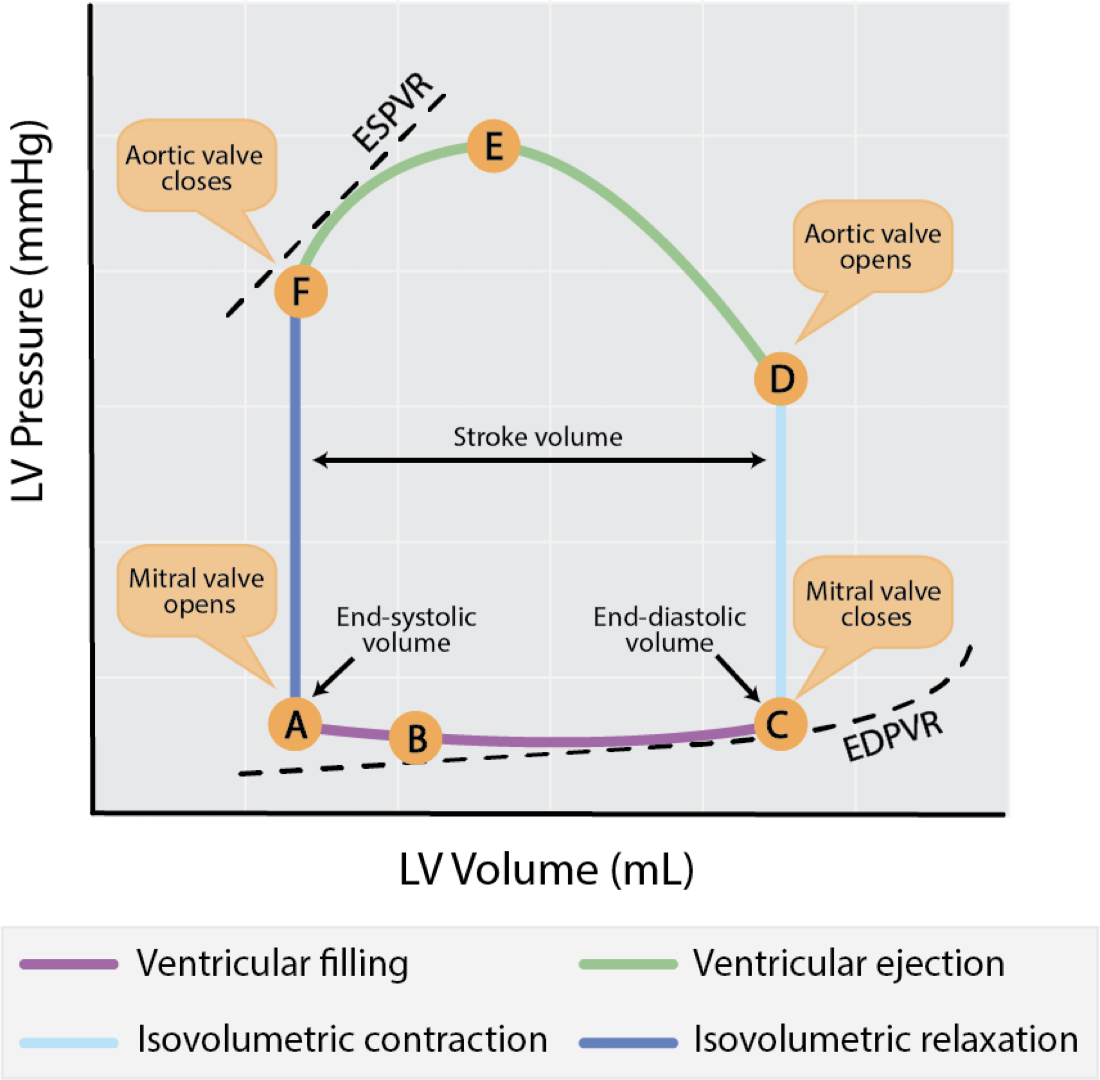 HUMAN PHYSIOLOGY: From cells to death (Ninth edition), Lauralee Sherwood
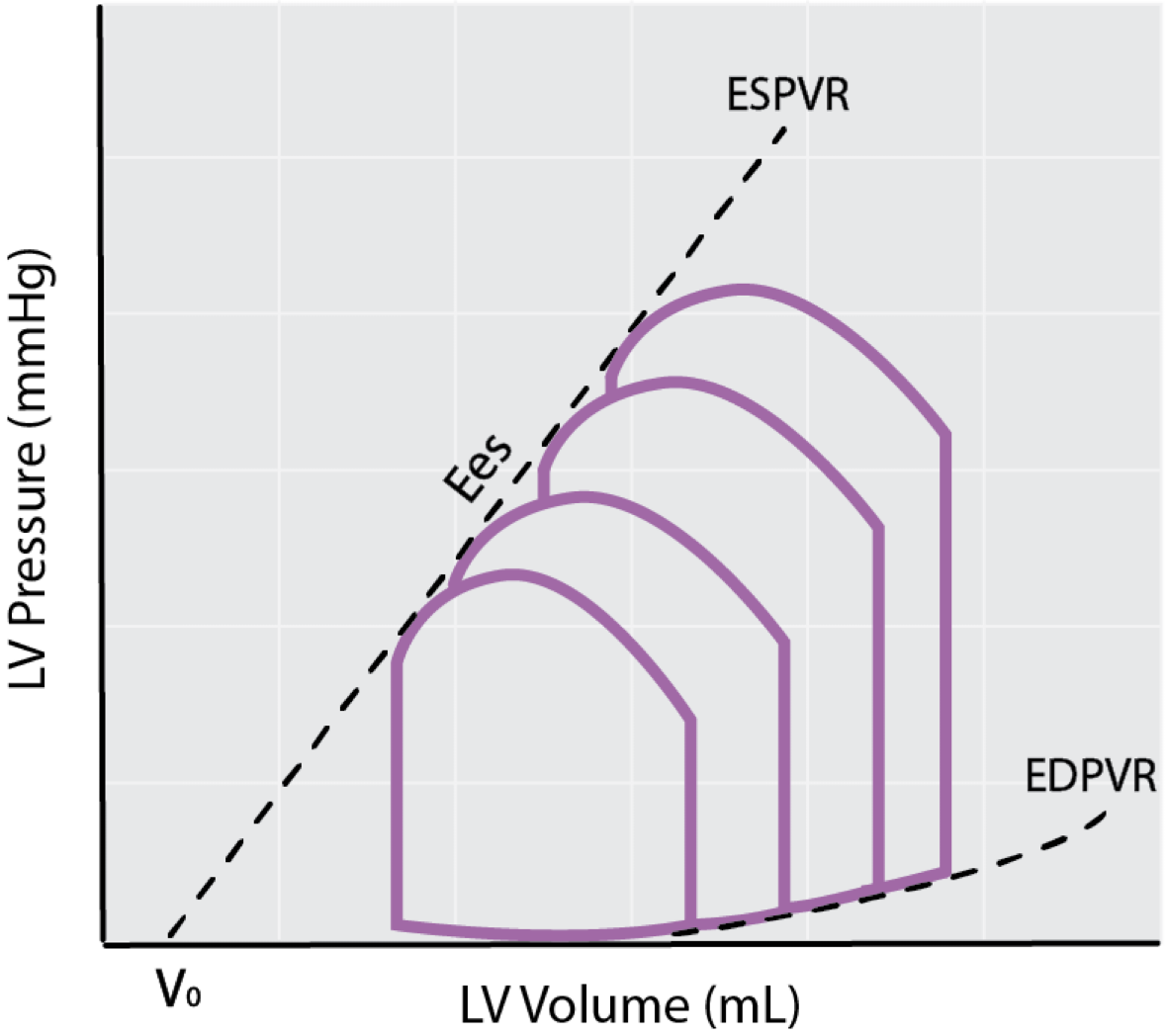 HUMAN PHYSIOLOGY: From cells to death (Ninth edition), Lauralee Sherwood
[Speaker Notes: This implies that the PV loop cannot cross over the line defining ESPVR for any given contractile state. The slope of ESPVR (Ees) represents the end-systolic elastance, which provides an index of myocardial contractility.]
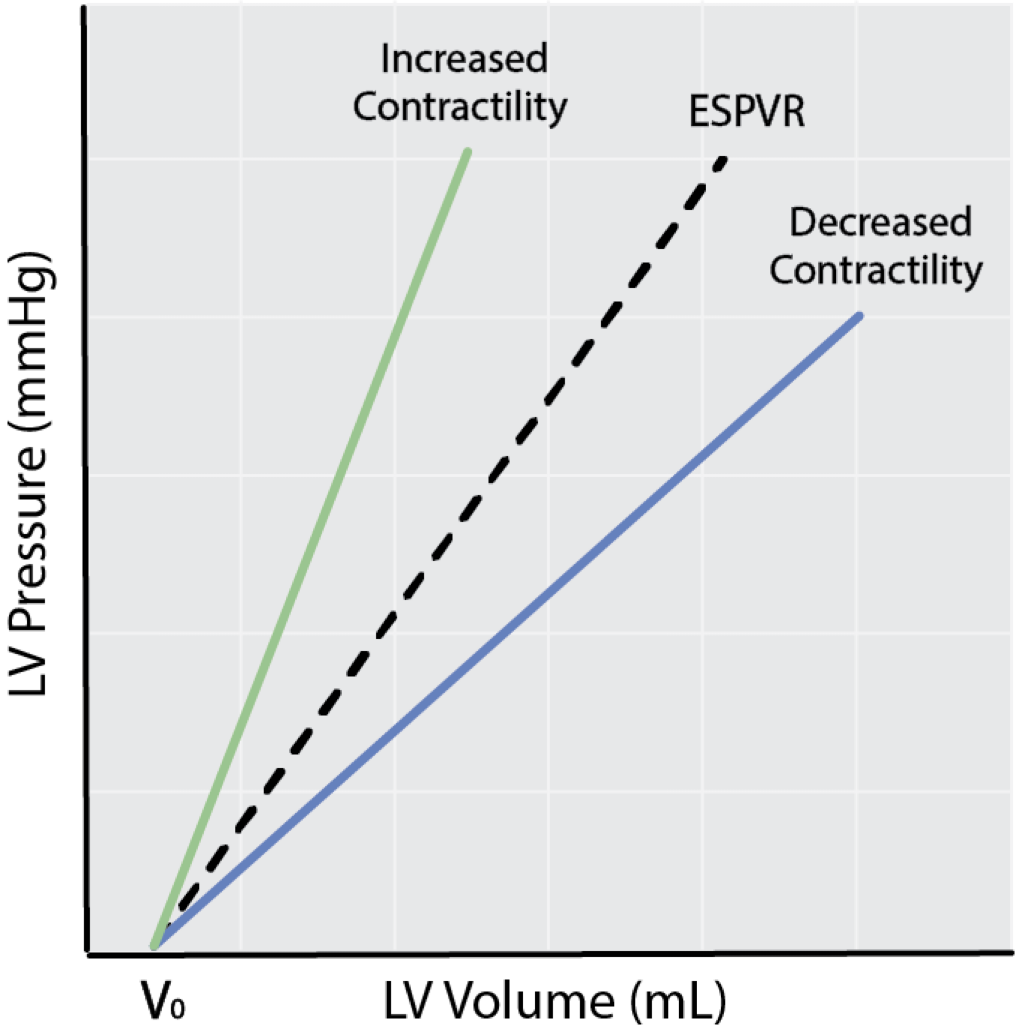 HUMAN PHYSIOLOGY: From cells to death (Ninth edition), Lauralee Sherwood
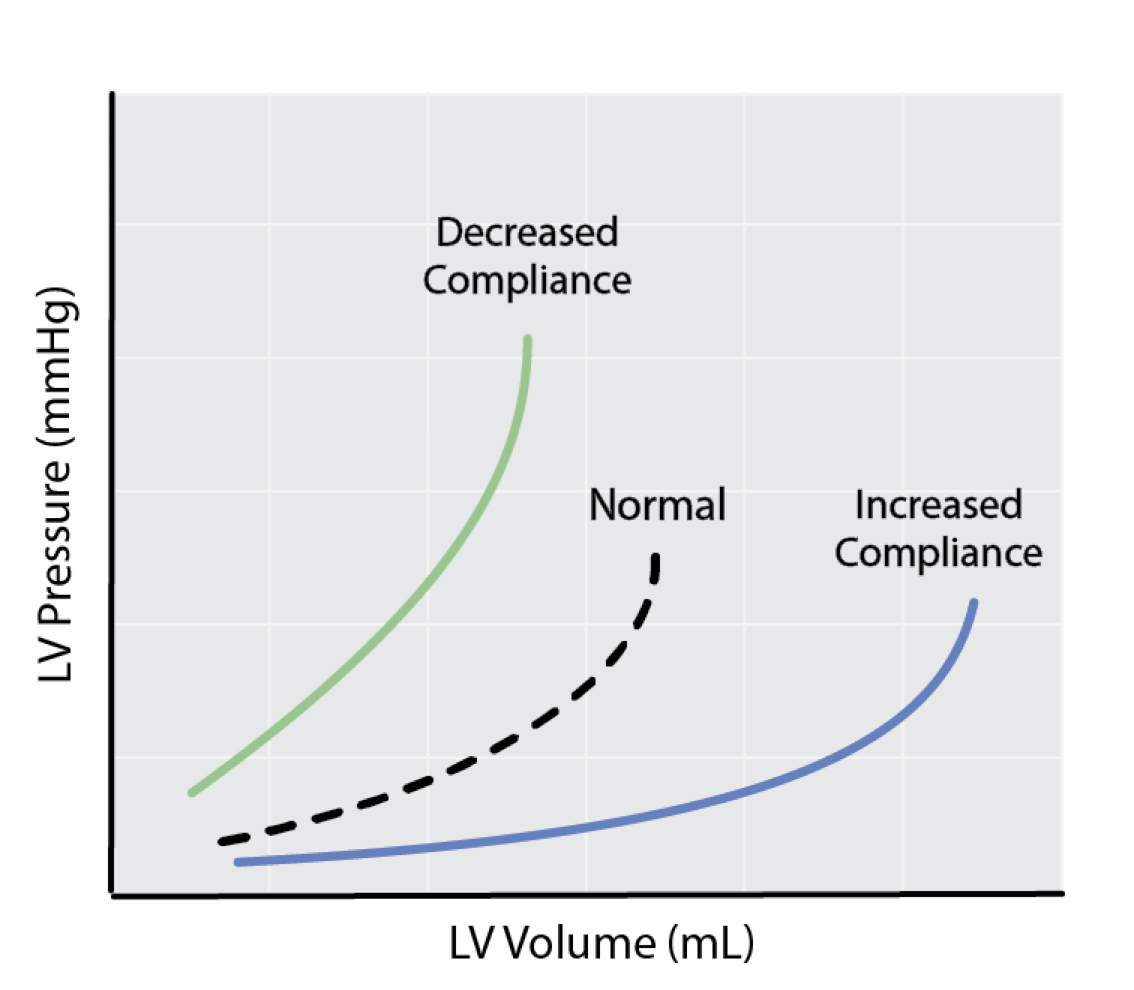 HUMAN PHYSIOLOGY: From cells to death (Ninth edition), Lauralee Sherwood
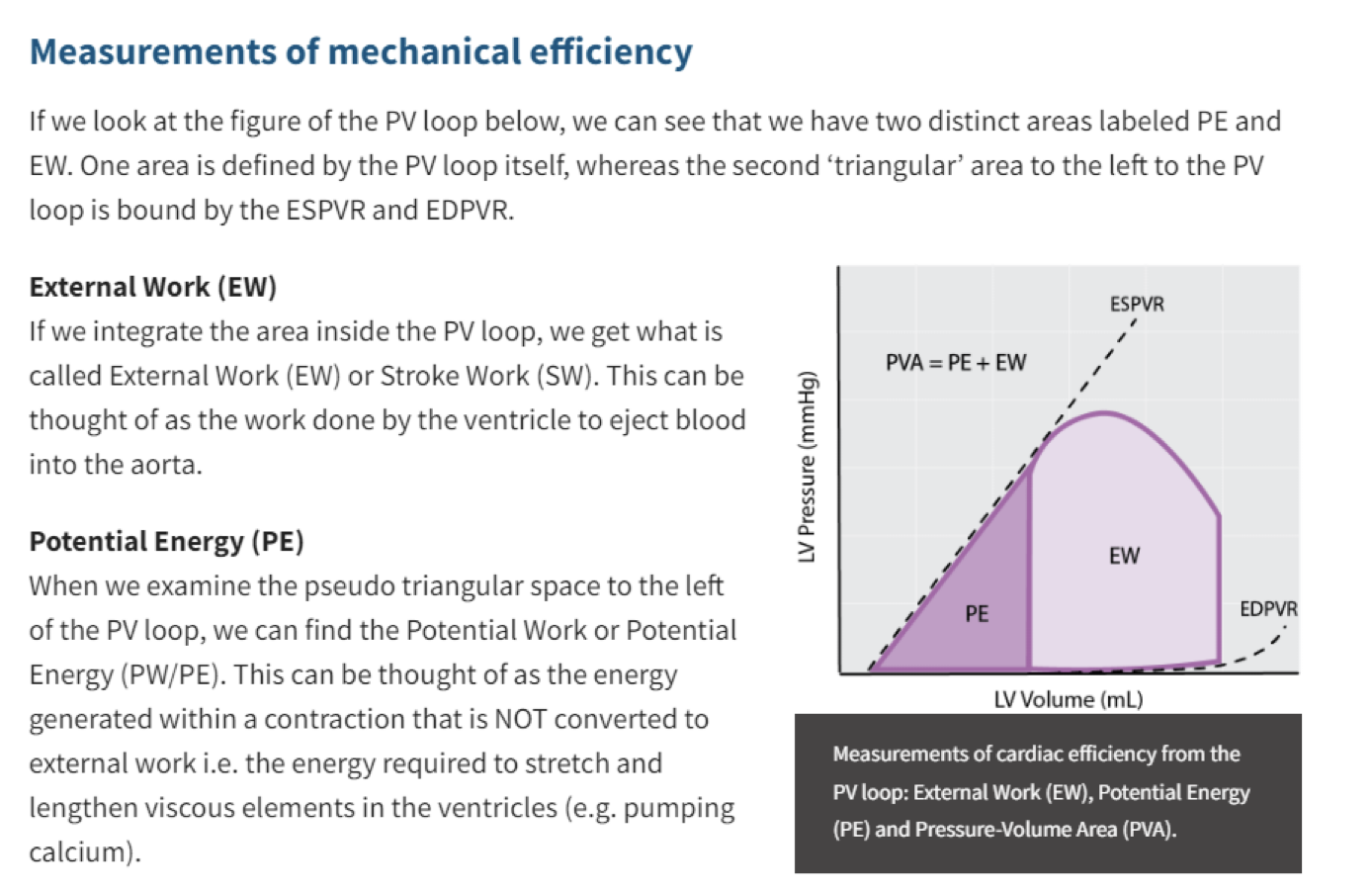 HUMAN PHYSIOLOGY: From cells to death (Ninth edition), Lauralee Sherwood
Cardiac action potential


Ca2+ enters cell during plateau


Ca2+-induced Ca2+ release from SR


Ca2+ binds to troponin C




Cross-bridge cycling





TENSION
1
2
3
Ca2+ reaccumulated in SR
4
RELAXATION
5
PHYSIOLOGY:  (Fourth edition), Linda S. Constanzo
Ca2+: calcium; cal: calmodulin; CaMK: Ca2+/calmodulin-dependent protein kinase; CICR: Ca2+-induced Ca2+ release; Epac: exchange protein directly 
activated by cAMP; IP3R: inositol 1,4,5-trisphosphate receptor; MCU: mitochondrial Ca2+ uniporter; PKA: Protein Kinase A; RyR2: Type 2 ryanodine receptor Ca2+ release channel

Role of Ca2+ in excitation-contraction coupling in cardiomyocyte

Gambardella J, Trimarco B, Iaccarino 
G, Santulli G. New Insights in Cardiac 
Calcium Handling and Excitation-
Contraction Coupling. Adv Exp Med Biol. 2018;1067:373-385. doi: 10.1007/5584_2017_106. PMID: 28956314; PMCID: PMC5889357.
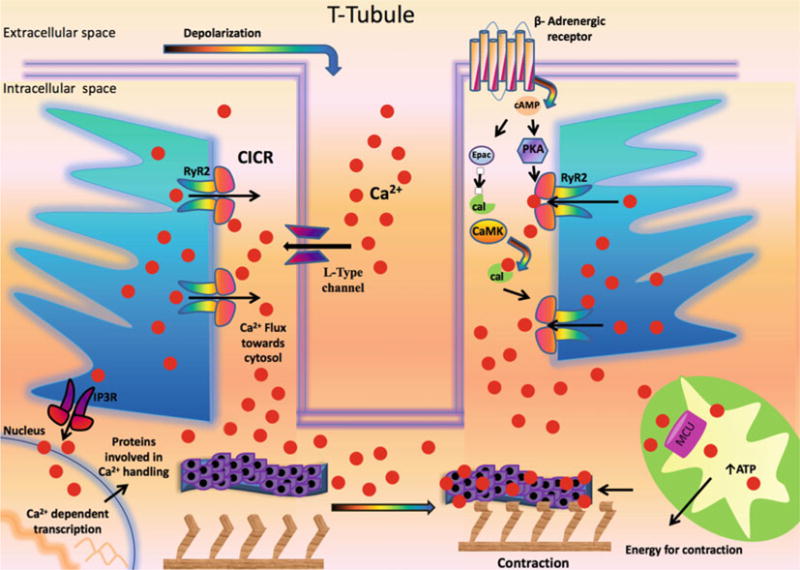 Ca2+: calcium; MCU: mitochondrial Ca2+ uniporter; Na+: sodium; RyR2: Type 2 ryanodine receptor Ca2+ release channel; SERCA: sarco/endoplasmic reticulum Ca2+-ATPase


Mechanistic role of Ca2+ in the relaxation phase







Gambardella J, Trimarco B, Iaccarino 
G, Santulli G. New Insights in Cardiac 
Calcium Handling and Excitation-
Contraction Coupling. Adv Exp Med Biol. 2018;1067:373-385. doi: 10.1007/5584_2017_106. PMID: 28956314; PMCID: PMC5889357.
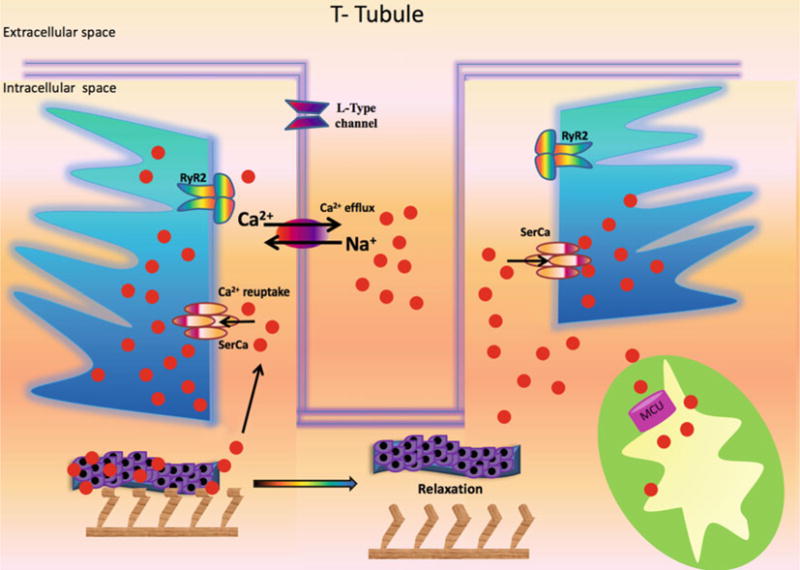 The ATP-dependent processes that allow restoration of resting
tension are the following: 



(i)Dissociation of calcium from tropomyosin C. This is determined by the relative affinity of calcium for its tropomyosin binding site.
(ii) Lysis of actin–myosin tension bonds and release of cross-bridges.
(iii) Phosphorylation of phospholamban: this myocyte protein regulates the activity of sarcoplasmic reticulum ATPase
pumps. Its phosphorylation increases the rate of calcium sequestration.
(iv) Clearance of calcium from the cytosol by sarcoplasmic reticulum and sarcolemmal ATPases, which transport calcium into the sarcoplasmic reticulum and across the sarcolemma, respectively. 

(v) Sodium/calcium exchange by secondary active transport. 
(vi) Restoration of sarcomere resting length. 

In DD, the calcium transient is prolonged as a result of dysfunction of any of the processes mentioned above. A decrease in ATP levels below a critical level, as is seen in myocardial ischaemia, can lead to both incomplete sequestration of calcium and incomplete actin–myosin dissociation, leading to a state of ‘partial persistent systole’. 

A small depletion in ATP tends to effect diastole more than systole, because the myosin heads have a higher ATP affinity and so dissociation requires greater ATP availability.
ENERGY METABOLISM IN HEALTHY HEART
Very high energy demands (ATP) for contrile function

No energy reserves in the heart            If not replaced, the entire ATP content of the                                                                            heart would be used in 2-10 seconds
Constant and large production of ATP by metabolism of different energy substrates depending on availability
Lopaschuk GD, Karwi QG, Tian R, Wende AR, Abel ED. Cardiac Energy Metabolism in Heart Failure. Circ Res. 2021 May 14;128(10):1487-1513. doi: 10.1161/CIRCRESAHA.121.318241. Epub 2021 May 13. PMID: 33983836; PMCID: PMC8136750.
Cardiovascular Endocrinology and Metabolism (Theory and Practise of Cardiometabolic Medicine), Chapter 7, Gary D.Lopachuk, Kim L.Ho
13
40% of heart's ATP needs are obtained by metabolism of glucose, lactate,  ketones, amino acids




60% are obtained by metabolism of fatty acids
95% of ATP's production is a result of mitochondrial oxidative metabolism 




5% is produced from glycolysis
METABOLIC FLEXIBILITY
Lopaschuk GD, Karwi QG, Tian R, Wende AR, Abel ED. Cardiac Energy Metabolism in Heart Failure. Circ Res. 2021 May 14;128(10):1487-1513. doi: 10.1161/CIRCRESAHA.121.318241. Epub 2021 May 13. PMID: 33983836; PMCID: PMC8136750.​
Cardiovascular Endocrinology and Metabolism (Theory and Practise of Cardiometabolic Medicine), Chapter 7, Gary D.Lopachuk, Kim L.Ho
14
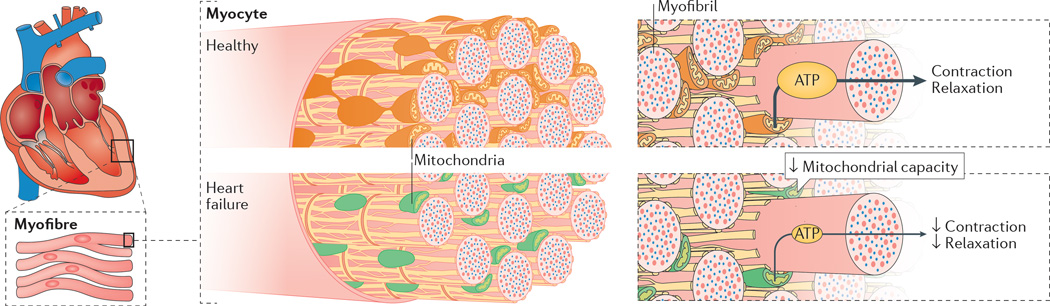 Brown DA, Perry JB, Allen ME, Sabbah HN, Stauffer BL, Shaikh SR, Cleland JG, Colucci WS, Butler J, Voors AA, Anker SD, Pitt B, Pieske B, Filippatos G, Greene SJ, Gheorghiade M. Expert consensus document: Mitochondrial function as a therapeutic target in heart failure. Nat Rev Cardiol. 2017 Apr;14(4):238-250. doi: 10.1038/nrcardio.2016.203. Epub 2016 Dec 22. PMID: 28004807; PMCID: PMC5350035.
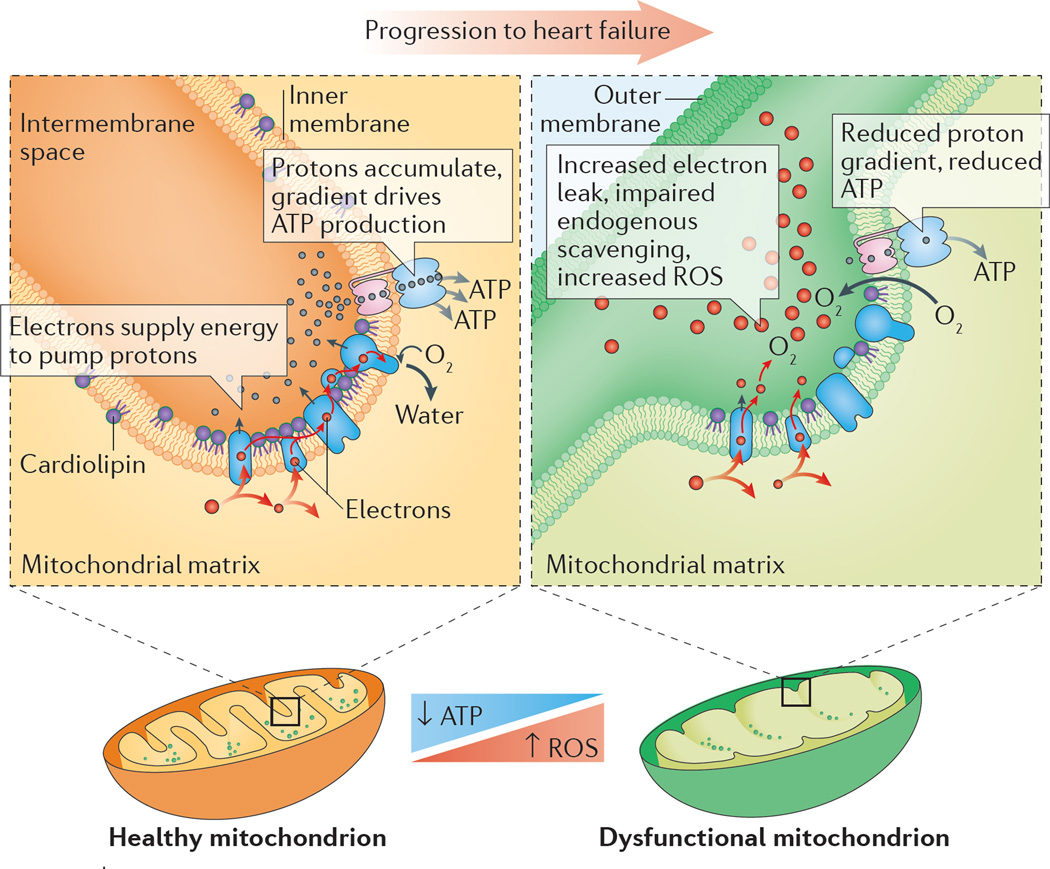 Brown DA, Perry JB, Allen ME, Sabbah HN, Stauffer BL, Shaikh SR, Cleland JG, Colucci WS, Butler J, Voors AA, Anker SD, Pitt B, Pieske B, Filippatos G, Greene SJ, Gheorghiade M. Expert consensus document: Mitochondrial function as a therapeutic target in heart failure. Nat Rev Cardiol. 2017 Apr;14(4):238-250. doi: 10.1038/nrcardio.2016.203. Epub 2016 Dec 22. PMID: 28004807; PMCID: PMC5350035.
Figure 4. Impaired mitochondrial energy production along the inner membrane 
Enzyme complexes responsible for energy production are packed into the mitochondrial inner membrane, often with the help of phospholipids such as cardiolipin. Failing mitochondria often display altered morphology, decreased ATP-generating capacity, heightened production of reactive oxygen species (ROS), abnormal cardiolipin levels, and impaired supercomplexes.
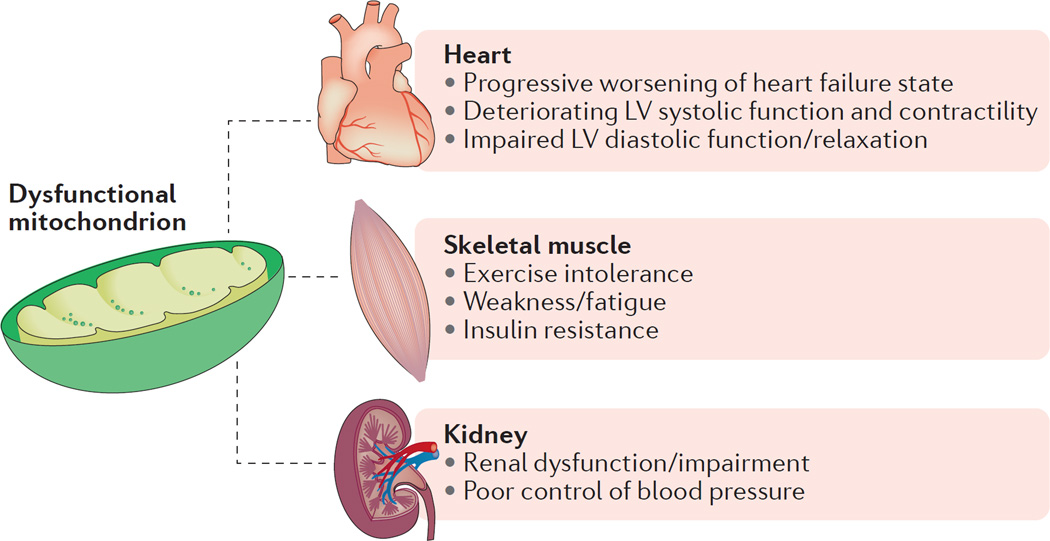 Brown DA, Perry JB, Allen ME, Sabbah HN, Stauffer BL, Shaikh SR, Cleland JG, Colucci WS, Butler J, Voors AA, Anker SD, Pitt B, Pieske B, Filippatos G, Greene SJ, Gheorghiade M. Expert consensus document: Mitochondrial function as a therapeutic target in heart failure. Nat Rev Cardiol. 2017 Apr;14(4):238-250. doi: 10.1038/nrcardio.2016.203. Epub 2016 Dec 22. PMID: 28004807; PMCID: PMC5350035.
Figure 3. Mitochondrial contribution across multifaceted symptoms of heart failure
Aberrant mitochondrial energy production is involved in many symptoms commonly found in patients with heart failure, including skeletal muscle dysfunction and renal pathologies. LV, left ventricular.
Cardiac energy metabolism in the healthy heart
Cardiovascular Endocrinology and Metabolism (Theory and Practise of Cardiometabolic Medicine), Chapter 7, Gary D.Lopachuk, Kim L.Ho
[Speaker Notes: A healthy heart primarily relies on fatty acid ß-oxidation of fatty acids for ATP production
(40%60%), followed by 20%40% on carbohydrate metabolism, 15%35% on ketone
body oxidation, and 1%2% on branched-chain amino acid oxidation. Fatty acids are taken
up by the cell via CD36 and are subsequently esterified and transported into the mitochondria
via the CPT-I and CPT-II enzymes. Once in the mitochondria, fatty acids are oxidized via
β-oxidation of which two key enzymes in this pathway are LCAD and βHAD. Glucose is taken
up by the cell by GLUT4 or GLUT1 and subsequently converted into pyruvate via glycolysis.
Pyruvate can then be converted to lactate or be transported into the mitochondria via MPC.
Once in the mitochondria, pyruvate can be converted into acetyl CoA by PDH. Lactate is
taken up into the cell by MCT4 and pyruvate can be converted to lactate via LDH. Ketones
are taken up by the cell via SLC16A1 (MCT1) after which they are transported to the
mitochondria for oxidation. Two key enzymes in ketone body oxidation are BDH1 and SCOT.
Branched-chain amino acids are first converted to BCKAs by BCATm after which these
BCKAs are decarboxylated by BCKDH. Together these substrates are metabolized to produce
energy (ATP) to fuel contractile function. Abbreviations: Glucose transporter 1 and 4 (GLUT1,
GLUT4), mitochondrial pyruvate carrier (MPC), pyruvate dehydrogenase (PDH),
monocarboxylate transporter (MCT). Cluster of differentiation 36 (CD36), carnitine
palmitoyltransferase (CPT-1), acetyl CoA carboxylase (ACC), malonyl CoA decarboxylase
(MCD), tricarboxylic acid (TCA) cycle, electron transport chain (ETC), adenosine triphosphate
(ATP). β-hydroxybutyrate (βOHβ), monocarboxylate transporter 1 (SLC16A1),
β-hydroxybutyrate dehydrogenase 1 (BDH1), succinyl-CoA:3 oxoacid-CoA transferase (SCOT),
branched-chain α-keto-acids (BCKA), branched-chain amino-transaminase (BCAT), and
mitochondrial branched-chain α-keto acid dehydrogenase (BCKDH).]
Fatty acid β-oxidation
Free fatty acids bound to alboumin or contained in triacylglycerols inside chylomicrons or VLDL are delivered to the heart
Hydrolysis of triacylglycerols via endothelial-bound  lipoprotein lipase
Free fatty acids are taken inside the cardiomyocytes via transporters or via  passive diffusion
Fatty acids are esterified to form fatty acyl CoA and then are transferred to L-carnitine by CPT-1 to form long-chain acylcarnitine
Lopaschuk GD, Karwi QG, Tian R, Wende AR, Abel ED. Cardiac Energy Metabolism in Heart Failure. Circ Res. 2021 May 14;128(10):1487-1513. doi: 10.1161/CIRCRESAHA.121.318241. Epub 2021 May 13. PMID: 33983836; PMCID: PMC8136750.​​
Cardiovascular Endocrinology and Metabolism (Theory and Practise of Cardiometabolic Medicine), Chapter 7, Gary D.Lopachuk, Kim L.Ho
19
Long-chain acylcarnitine transported in the mitochondria
Fatty acid transferred back to CoA to form long- chain acyl CoA
Long-chain acyl CoA enters the β-oxidation pathway
Lopaschuk GD, Karwi QG, Tian R, Wende AR, Abel ED. Cardiac Energy Metabolism in Heart Failure. Circ Res. 2021 May 14;128(10):1487-1513. doi: 10.1161/CIRCRESAHA.121.318241. Epub 2021 May 13. PMID: 33983836; PMCID: PMC8136750.​​
Cardiovascular Endocrinology and Metabolism (Theory and Practise of Cardiometabolic Medicine), Chapter 7, Gary D.Lopachuk, Kim L.Ho
20
Β-oxidation
Each cycle produces acetyl CoA         tricarboxylic acid (TCA) cycle 
                   flavin adenine dinucleo- tide (FADH2) 
                   nicotinamide adenine dinucleotide (NADH)
electron transport chain to generate ATP
TCA cycle produces NADH and FADH2 that enter the electron transport chain amd in the presence of oxygen produce ATP
Lopaschuk GD, Karwi QG, Tian R, Wende AR, Abel ED. Cardiac Energy Metabolism in Heart Failure. Circ Res. 2021 May 14;128(10):1487-1513. doi: 10.1161/CIRCRESAHA.121.318241. Epub 2021 May 13. PMID: 33983836; PMCID: PMC8136750.​​
Cardiovascular Endocrinology and Metabolism (Theory and Practise of Cardiometabolic Medicine), Chapter 7, Gary D.Lopachuk, Kim L.Ho
21
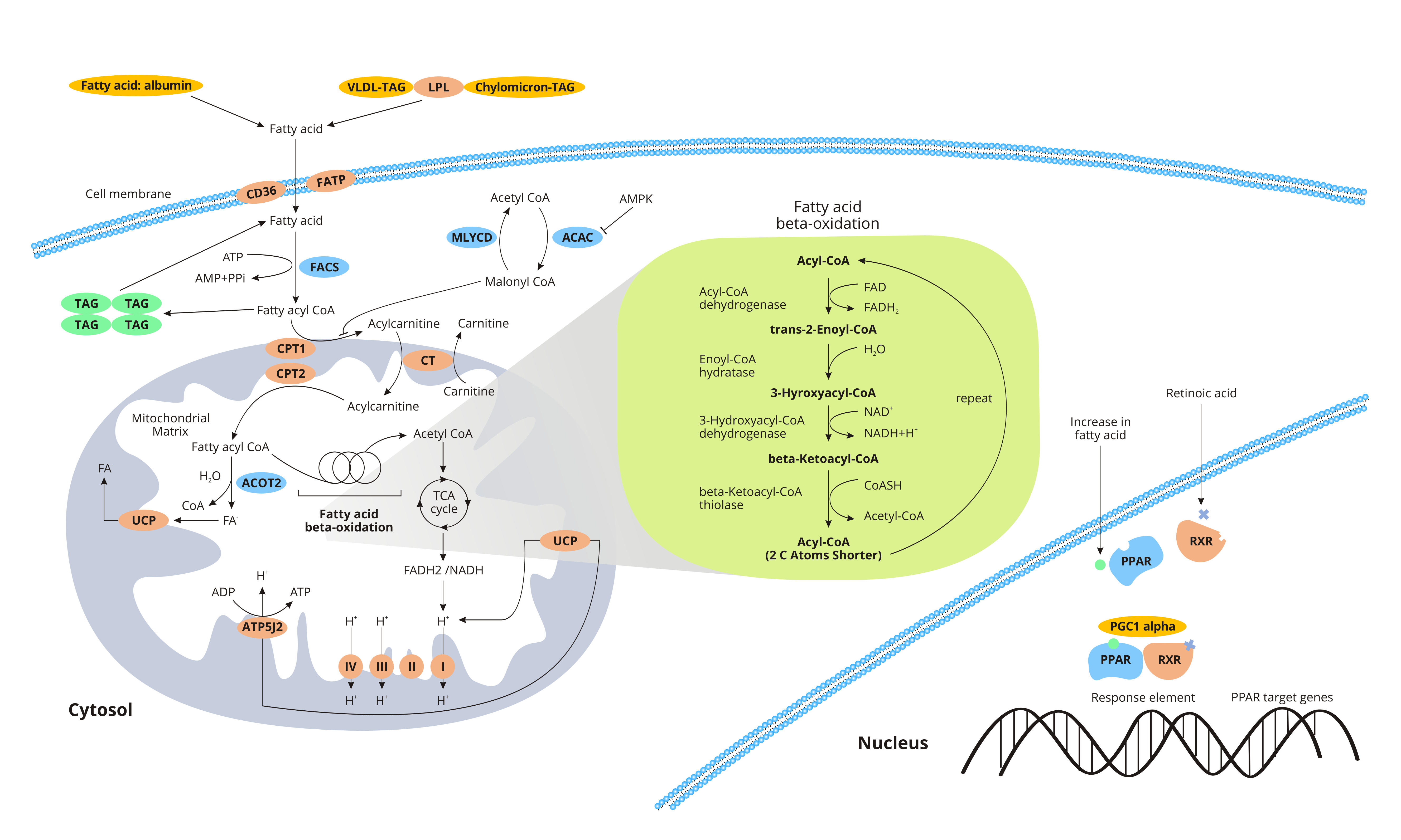 cusabio.com
22
REGULATION OF CARDIAC FATTY ACID β-OXIDATION
Regulation of fatty acid sypply to the heart

Malonyl CoA-induced CPT-1 inhibition 

3)   Allosteric regulation by the ratio of FAD/FADH2, NAD1/NADH and 
       Acetyl CoA/ CoA  
     (smaller ratio/ less activation oxidation of fatty acids)

4)   Post-translational acetylation, succinylation, and malonylation of 
       fatty acid oxidative enzymes 

5)   Transcriptional regulation of fatty acid oxidative enzyme expression
Lopaschuk GD, Karwi QG, Tian R, Wende AR, Abel ED. Cardiac Energy Metabolism in Heart Failure. Circ Res. 2021 May 14;128(10):1487-1513. doi: 10.1161/CIRCRESAHA.121.318241. Epub 2021 May 13. PMID: 33983836; PMCID: PMC8136750.​​
Cardiovascular Endocrinology and Metabolism (Theory and Practise of Cardiometabolic Medicine), Chapter 7, Gary D.Lopachuk, Kim L.Ho
23
Inside the cell
GLUCOSE (transported via GLUT4 and GLUT1)
Glycogen synthesis
polyol pathway
hexosamine biosynthetic pathway
pentose phosphate pathway
Glycolysis
Production pf 2 ATP molecules without the requirment of oxygen
Transported 
inside the heart via MCT4
Pyruvate               conversion to lactate



Transportation into the mitochondria via MPC MPC
Conversion via LDH
Lopaschuk GD, Karwi QG, Tian R, Wende AR, Abel ED. Cardiac Energy Metabolism in Heart Failure. Circ Res. 2021 May 14;128(10):1487-1513. doi: 10.1161/CIRCRESAHA.121.318241. Epub 2021 May 13. PMID: 33983836; PMCID: PMC8136750.​​
Cardiovascular Endocrinology and Metabolism (Theory and Practise of Cardiometabolic Medicine), Chapter 7, Gary D.Lopachuk, Kim L.Ho
24
[Speaker Notes: LDH: Lactate Dehydrogenase
MCT4: Monocarboxylate transporter 4 
MCT4:monocarboxylic anion transporters MCT4]
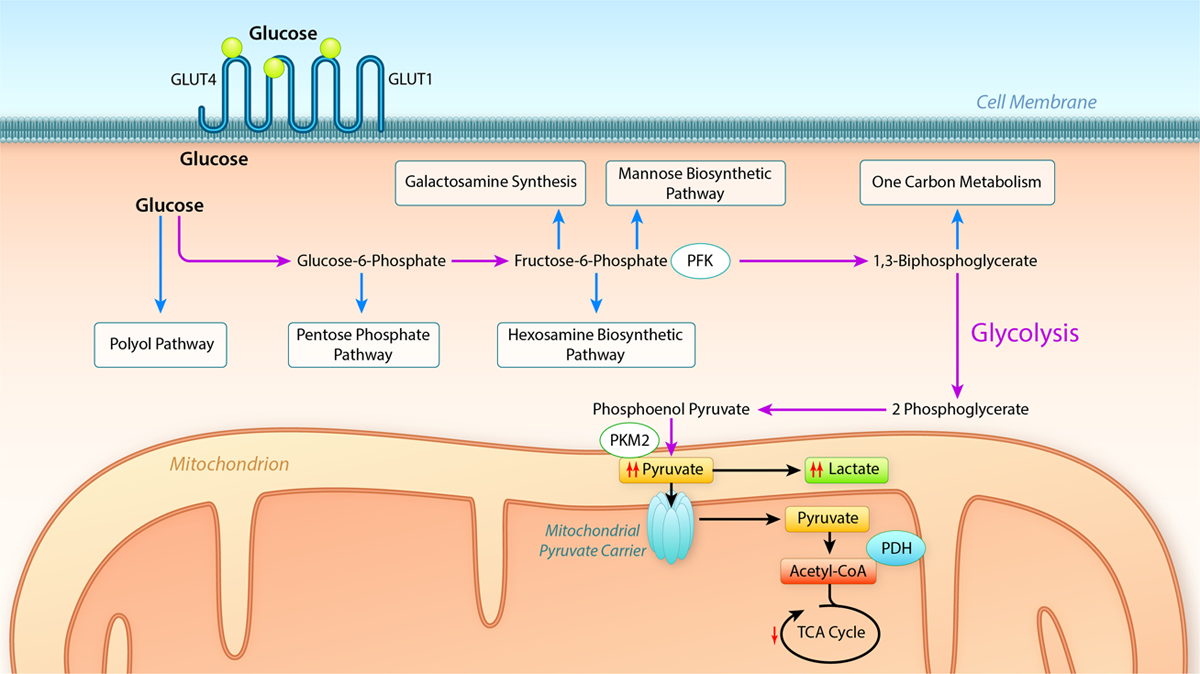 Lopaschuk GD, Karwi QG, Tian R, Wende AR, Abel ED. Cardiac Energy Metabolism in Heart Failure. Circ Res. 2021 May 14;128(10):1487-1513. doi: 10.1161/CIRCRESAHA.121.318241. Epub 2021 May 13. PMID: 33983836; PMCID: PMC8136750.
25
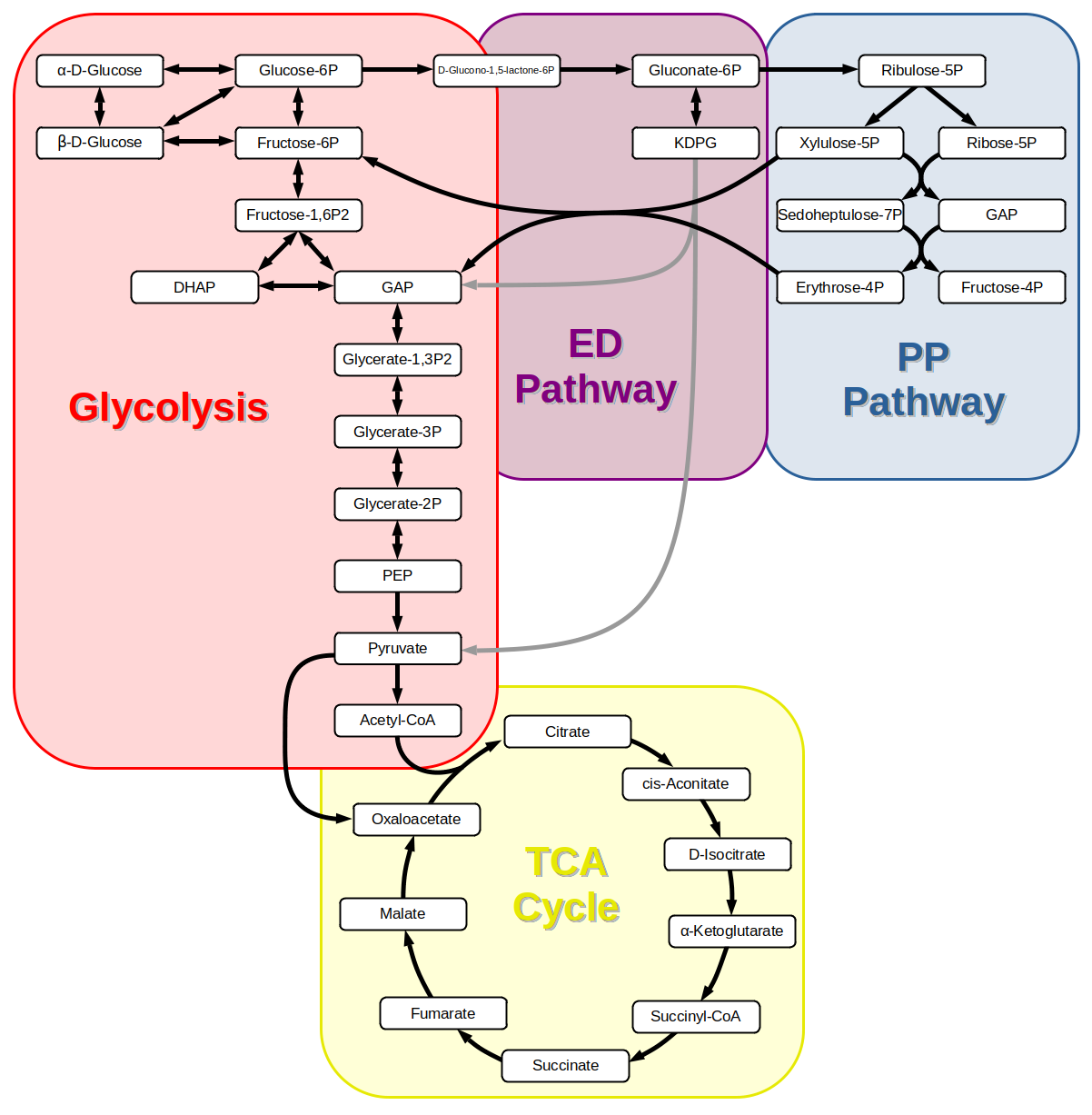 https://www.utmb.edu/msf/home/small-molecules/glycolysis-ppp
26
Pyruvate inside the mitochondrium is then converted to acetyl 
      CoA by pyruvate dehydrogenase (PDH)

This acetyl CoA is then further metabolized in the TCA cycle

PDH activated via dephosphorylation by PDH phosphatase and inhibited by PDH kinase (PDK)
Lopaschuk GD, Karwi QG, Tian R, Wende AR, Abel ED. Cardiac Energy Metabolism in Heart Failure. Circ Res. 2021 May 14;128(10):1487-1513. doi: 10.1161/CIRCRESAHA.121.318241. Epub 2021 May 13. PMID: 33983836; PMCID: PMC8136750.​​
Cardiovascular Endocrinology and Metabolism (Theory and Practise of Cardiometabolic Medicine), Chapter 7, Gary D.Lopachuk, Kim L.Ho
27
[Speaker Notes: Pyruvate inside the mitochondrium is then converted to acetyl CoA by pyruvate dehydrogenase (PDH)
This acetyl CoA is then further metabolized in the TCA cycle
PDH is activated via dephosphorylation by PDH phosphatase and inhibited by PDH kinase (PDK)]
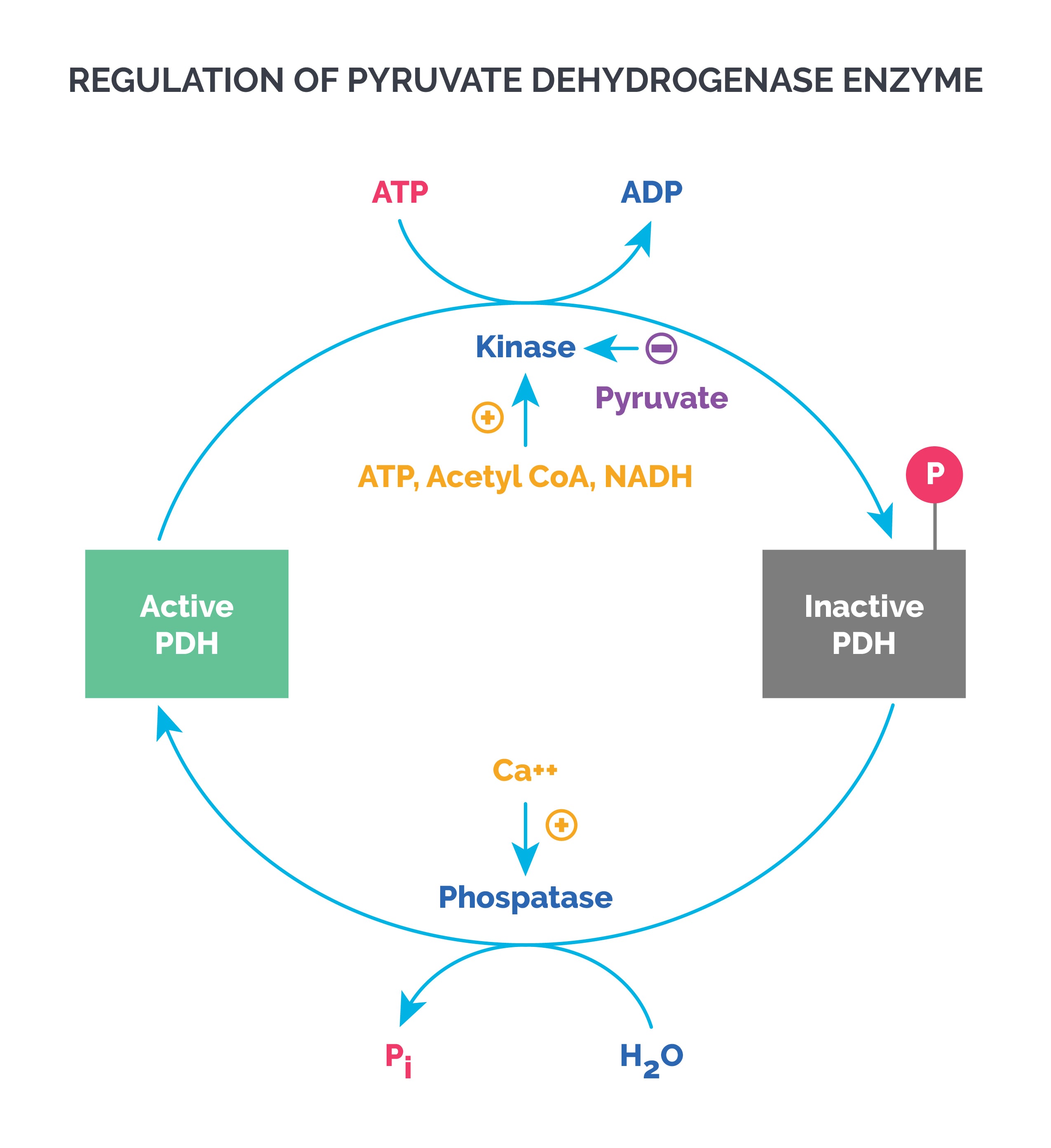 PDK
https://app.achievable.me/study/usmle-step-1/learn/biochemistry-glycolysis-tricarboxylic-acid-cycle
28
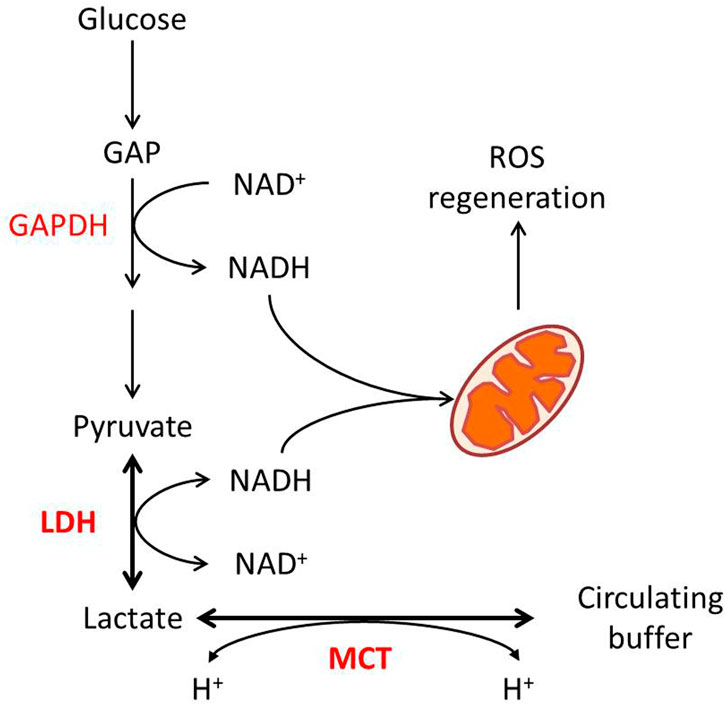 https://doi.org/10.3389/fphys.2022.1038421
29
[Speaker Notes: FIGURE 1. Lactate metabolism and redox homeostasis. Glycolytic flux from glucose to pyruvate generates NADH from NAD at the GAPDH reaction, while LDH-catalyzed pyruvate to lactate consumes NADH. The pyruvate–lactate ratio in some conditions reflects the NAD–NADH ratio. MCT-mediated proton-dependent lactate transport maintains the balance between intracellular and circulated lactate.]
Regulation of carbohydrates metabolism in the healthy heart
Insulin stimulates glucose uptake via GLUT4 transporters and directly stimulating glucose oxidation in the heart 

Transcriptional control of both glycolytic and glucose oxidative enzymes 

When fatty acid ß-oxidation rises, glucose and lactate oxidation decrease, and when carbohydrate oxidation increases, fatty acid ß- oxidation decreases 


Reciprocal relationship, called the “Randle Cycle": fatty acid ß-oxidation inhibits PDH and glycolysis and carbohydrate oxidation-induced increases in malonyl CoA, inhibit CPT-1 and mitochondrial fatty acid uptake
Lopaschuk GD, Karwi QG, Tian R, Wende AR, Abel ED. Cardiac Energy Metabolism in Heart Failure. Circ Res. 2021 May 14;128(10):1487-1513. doi: 10.1161/CIRCRESAHA.121.318241. Epub 2021 May 13. PMID: 33983836; PMCID: PMC8136750.​​
Cardiovascular Endocrinology and Metabolism (Theory and Practise of Cardiometabolic Medicine), Chapter 7, Gary D.Lopachuk, Kim L.Ho
30
Randle cycle
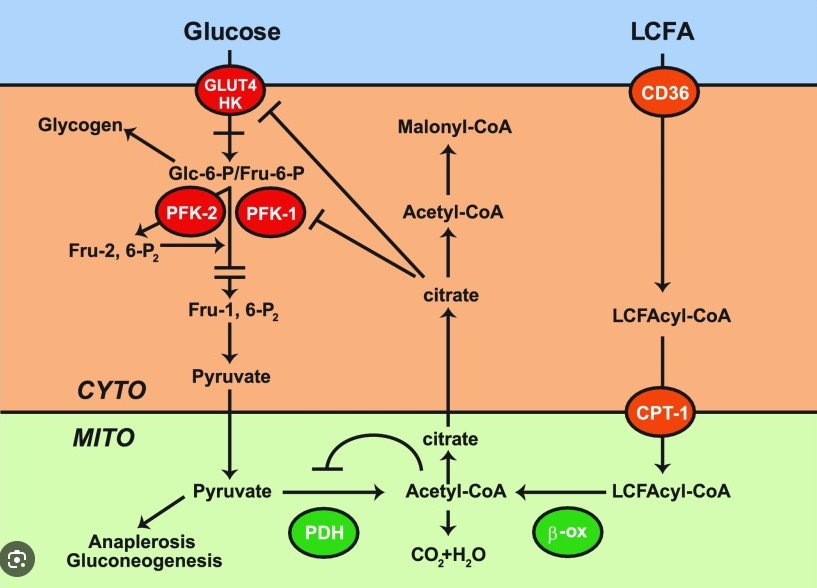 Glucose-fatty acid cycle->
significant reduction in the uptake and utilization of glucose when fatty acid oxidation is intense.
Ketone metabolism in the healthy heart
Ketones      important source of energy for the heart, produced in the liver from acetyl CoA, predominately derived by hepatic fatty acid ß-oxidation 

β-hydroxybutyrate (βOHB) is the predominant ketone body oxidized in the heart by BDH1 and is converted to acetoacetate.

      Regulation:
   -Circulating levels of ketone  

    -transcriptional regulation of the ketolytic enzymes 

     -Increased when fasting
Lopaschuk GD, Karwi QG, Tian R, Wende AR, Abel ED. Cardiac Energy Metabolism in Heart Failure. Circ Res. 2021 May 14;128(10):1487-1513. doi: 10.1161/CIRCRESAHA.121.318241. Epub 2021 May 13. PMID: 33983836; PMCID: PMC8136750.​​
Cardiovascular Endocrinology and Metabolism (Theory and Practise of Cardiometabolic Medicine), Chapter 7, Gary D.Lopachuk, Kim L.Ho
BDH1: β-hydroxybutyrate dehydrogenase 1
32
[Speaker Notes: BDH1: D-beta-hydroxybutyrate dehydrogenase
Ketones are also an important source of energy for the heart. Ketone bodies are produced in the liver from acetyl CoA predominately derived by hepatic fatty acid ß-oxidation. β-hydroxybutyrate (βOHB) is the predominant ketone body oxidized in the heart. β-hydroxybutyrate dehydrogenase 1 (BDH1) catalyzes the oxidation of βOHB to acetoacetate (AcAc), which is then becomes acetoacetyl CoA (AcAc CoA). AcAc CoA then undergoes a thiolysis reaction from which acetyl CoA is produced, that then enters the TCA cycle
Ketone metabolism is regulated by the circulating levels of ketone, the transcription rate of ketolytic enzymes and is increased also when fasting.]
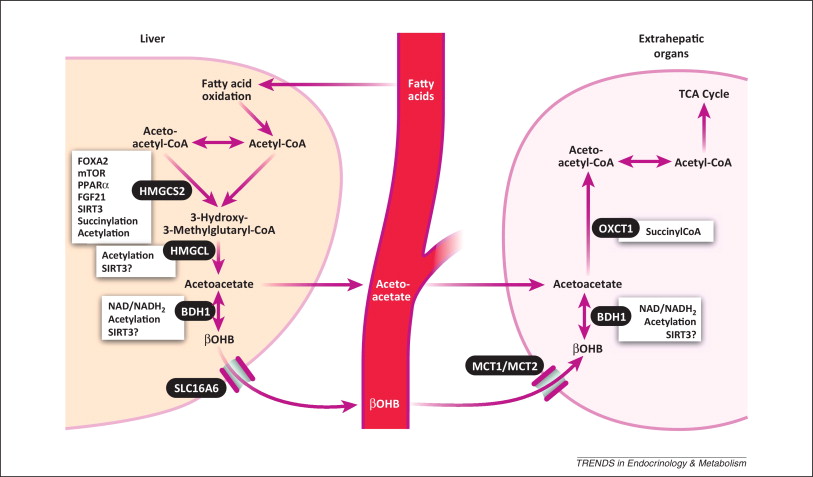 Newman et al. Ketone bodies as signaling metabolites. 2013
33
[Speaker Notes: Figure 1Outline of ketone body metabolism and regulation. The key irreversible step in ketogenesis is synthesis of 3-hydroxy-3-methylglutaryl-CoA by HMGCS2. Conversely, the rate limiting step in ketolysis is conversion of acetoacetate to acetoacetyl-CoA by OXCT1. HMGCS2 transcription is heavily regulated by FOXA2, mTOR, PPARα, and FGF21. HMGCS2 activity is post-translationally regulated by succinylation and acetylation/SIRT3 deacetylation. Other enzymes are regulated by cofactor availability (e.g., NAD/NADH2 ratio for BDH1). All enzymes involved in ketogenesis are acetylated and contain SIRT3 deacetylation targets, but the functional significance of this is unclear other than for HMGCS2. Although ketone bodies are thought to diffuse across most plasma membranes, the transporter SLC16A6 may be required for liver export, whereas several monocarboxylic acid transporters assist with transport across the blood–brain barrier. Abbreviations: BDH1, β-hydroxybutyrate dehydrogenase; FGF21, fibroblast growth factor 21; FOXA2, forkhead box A2; HMGCS2, 3-hydroxy-3-methylglutaryl (HMG)-CoA synthase 2; HMGCL, HMG-CoA lyase; MCT1/2, monocarboxylic acid transporters 1/2; mTOR, mechanistic target of rapamycin; OXCT1, succinyl-CoA:3-ketoacid coenzyme A transferase; PPARα, peroxisome proliferator-activated receptor α; SIRT3, sirtuin 3; SLC16A6, solute carrier family 16 (monocarboxylic acid transporter), member 6; TCA cycle, tricarboxylic acid cycle.]
Energy producing efficiency-carbohydrates


 oxidation of each glucose molecule  6 O2 molecules / 31 high-energy phosphate (ATP) molecules

 glucose's phosphate/oxygen (P/O) ratio:  2.58
Energy producing efficiency-fatty acids


 oxidation of fatty acid molecule, e.g. palmitate 23 O2 molecules / 105 high-energy phosphate (ATP) molecules

 glucose's phosphate/oxygen (P/O) ratio:  2.33
Energy producing efficiency- ketones


minor contribution to the total ATP production compared to fatty acids or glucose 

 myocardial oxidation of ketones increase significantly in response to changes in arterial concentration

 ketones phosphate/oxygen (P/O) ratio:  2.5
(ketones less efficient than glucose but more efficient than palmitate)
Branched chain amino acid oxidation
Branched-chain amino acids (BCAAs) (leucine, isoleucine, and valine) can be oxidized by the heart (small contribution to ATP production <2%)

BCAAs inhibit the signaling of cardiac insulin

BCAAs                     BCKAs (branch-chained α-keto-acids) 




                            
         Acetyl CoA for TCA cycle                                      succinyl CoA for anaplerosis
BCATm
Lopaschuk GD, Karwi QG, Tian R, Wende AR, Abel ED. Cardiac Energy Metabolism in Heart Failure. Circ Res. 2021 May 14;128(10):1487-1513. doi: 10.1161/CIRCRESAHA.121.318241. Epub 2021 May 13. PMID: 33983836; PMCID: PMC8136750.​​
Cardiovascular Endocrinology and Metabolism (Theory and Practise of Cardiometabolic Medicine), Chapter 7, Gary D.Lopachuk, Kim L.Ho
BCKDH
BCKDH:  branched-chain α-keto acid dehydrogenase 
BCATm: mitochondrial branched-chain amino-transaminase
37
[Speaker Notes: Branched-chain amino acids (BCAAs) (leucine, isoleucine, and valine) can be oxidized by the heart. The contribution of BCAA oxidation to ATP production in the heart is small (2%). The first step of BCAA metabolism in the heart involves BCAA conversion to branched-chain α-keto- acids (BCKAs) by the mitochondrial branched-chain amino-transaminase (BCATm). These BCKAs are then decarboxylated by a mitochondrial branched-chain α-keto acid dehydrogenase (BCKDH). BCKDH activity is regulated by phosphorylation with BCKDH by a BCKDH kinase (BDK), which inhibits activity, and dephosphorylation by PPC2m, which activates BCKDH. The products of BCKDH either eventually provide acetyl CoA for the TCA cycle or succinyl-CoA for anaplerosis.

Anaplerosis refers to metabolic pathways that replenish the citric acid cycle intermediates, which are essential to energy metabolism; however, our understanding of the role and regulation of this process in the heart, particularly under pathophysiological conditions, is very limited.]
.
BCDK  Pi
BCDK kinase (BDK)
Phosphorylates BCDK and inactivates it
PPC2m dephosphorylates BCDK and activates it
.
BCDK + Pi
Lopaschuk GD, Karwi QG, Tian R, Wende AR, Abel ED. Cardiac Energy Metabolism in Heart Failure. Circ Res. 2021 May 14;128(10):1487-1513. doi: 10.1161/CIRCRESAHA.121.318241. Epub 2021 May 13. PMID: 33983836; PMCID: PMC8136750.​​
Cardiovascular Endocrinology and Metabolism (Theory and Practise of Cardiometabolic Medicine), Chapter 7, Gary D.Lopachuk, Kim L.Ho
38
[Speaker Notes: ΕΙΚΟΝΑ]
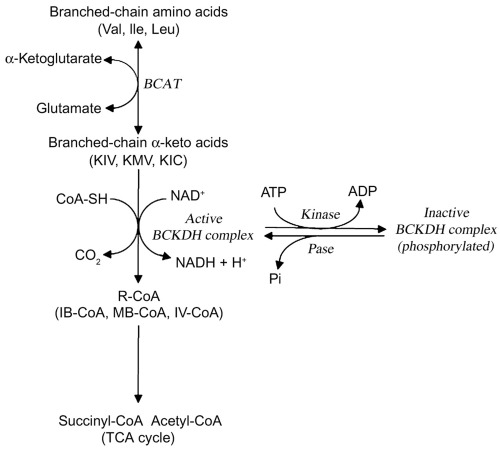 DOI:https://doi.org/10.1093/jn/136.2.529S
39
[Speaker Notes: The first two steps in the BCAA catabolic pathway. KIV, α-ketoisovalerate; KMV, α-keto-β-methylvalerate; KIC, α-ketoisocaproate; CoA-SH, coenzyme A, reduced form; IB-CoA, isovaleryl-CoA; MB-CoA, α-methylbutyryl-CoA; IV-CoA, isovaleryl-CoA; R-CoA, acyl-CoA; Pase, phosphatase.]
BCAA           increased muscle mass, improved postexercise recovery, glucose homeostasis 




BUT BCAA linked with the development of insulin resistance
                                                                                   +
                                  decrease in insulin-stimulated glucose oxidation
Lopaschuk GD, Karwi QG, Tian R, Wende AR, Abel ED. Cardiac Energy Metabolism in Heart Failure. Circ Res. 2021 May 14;128(10):1487-1513. doi: 10.1161/CIRCRESAHA.121.318241. Epub 2021 May 13. PMID: 33983836; PMCID: PMC8136750.​​
Cardiovascular Endocrinology and Metabolism (Theory and Practise of Cardiometabolic Medicine), Chapter 7, Gary D.Lopachuk, Kim L.Ho
40
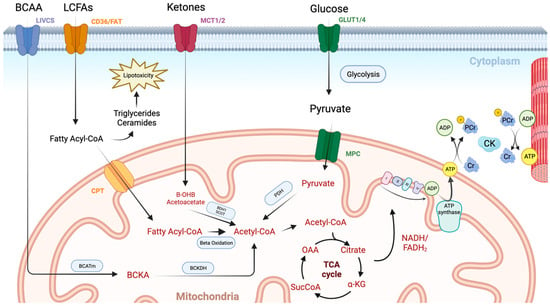 this proton-motive force to phosphorylate adenosine diphosphate (ADP) molecules, generating adenosine triphosphate (ATP). Transport of energy to the myofibril then occurs using the creatine kinase (CK) system. Image created using BioRender.com.
Henry, J.A.; Couch, L.S.; Rider, O.J. Myocardial Metabolism in Heart Failure with Preserved Ejection Fraction. J. Clin. Med. 2024, 13, 1195. https://doi.org/10.3390/jcm13051195
Henry JA, Couch LS, Rider OJ. Myocardial Metabolism in Heart Failure with Preserved Ejection Fraction. Journal of Clinical Medicine. 2024; 13(5):1195. https://doi.org/10.3390/jcm13051195
Chicago/Turabian Style
Henry, John Aaron, Liam S. Couch, and Oliver J. Rider. 2024. "Myocardial Metabolism in Heart Failure with Preserved Ejection Fraction" Journal of Clinical Medicine 13, no. 5: 1195. https://doi.org/10.3390/jcm13051195
41
[Speaker Notes: Figure 1. An overview of cardiac metabolism. Long chain fatty acids (LCFAs) enter the myocardium via CD36 and fatty acid transport protein (FAT). They then undergo esterification to form a fatty acyl coenzyme A (Acyl-CoA), which is either converted to lipotoxic intermediates such as triglycerides and ceramides or enters the mitochondrial via the carnitine palmitoyltransferase (CPT) system. Once inside the mitochondrial matrix, the fatty acyl-CoA undergoes beta oxidation with the resulting acetyl-CoA molecule entering the TCA cycle. Glucose enters the cardiomyocyte through glucose transporters (GLUT1/4). It then undergoes glycolysis producing pyruvate, which enters the mitochondria via the mitochondrial pyruvate carrier (MPC). Pyruvate dehydrogenase (PDH) governs the conversion of pyruvate into acetyl-CoA, and thus controls the balance between fatty acid and glucose use via the Randal cycle. Ketones are taken up via monocarboxylate transporters (MCT1/2) and are then converted to acetyl-CoA in the mitochondria by beta hydroxybutyrate dehydrogenase 1 (BDH1) and succinyl-CoA:3 oxoacid-CoA transferase (SCOT). Branched chain amino acids (BCCA) are taken up via the branched-chain amino acid–cation symporter family (LIVCS). Conversion to branched chain ketoacids (BCKA) occurs via the mitochondrial branched-chain aminotransferase (BCATm) before final conversion to acetyl-CoA via branched chain-alpha-ketoacid dehydrogenase (BCKDH). High-energy electron carriers (NADH and FADH2), produced via the tricarboxylic acid (TCA) cycle, deliver electrons to the electron transport chain, where they are used to generate a proton gradient across the inner mitochondrial membrane. ATP synthase then uses]
Energy metabolism in HF
ENERGY METABOLISM IN HF
(1) increased reactive oxygen species (ROS) production  
(2) dysregulation of mitochondrial Ca2+ homeostasis 
(3) impairments in mitochondrial dynamics, sustained mitophagy,  increased autophagic cell death of cardiomyocytes
(4) alterations in transcriptional regulation* of mitochondrial proteins and increases in post-translational protein modification
Reduced mitochondrial oxidative capacity
Lopaschuk GD, Karwi QG, Tian R, Wende AR, Abel ED. Cardiac Energy Metabolism in Heart Failure. Circ Res. 2021 May 14;128(10):1487-1513. doi: 10.1161/CIRCRESAHA.121.318241. Epub 2021 May 13. PMID: 33983836; PMCID: PMC8136750.​​
Cardiovascular Endocrinology and Metabolism (Theory and Practise of Cardiometabolic Medicine), Chapter 7, Gary D.Lopachuk, Kim L.Ho
Energy defficient- 30-40% less ATP content than a healthy heart
* (PPARγ coactivator-1a) PGC1α is repressed                        
decreased mitochondrial biogenesis
43
ENERGY METABOLISM IN HF
1) increased reactive oxygen species (ROS) production  
(2) dysregulation of mitochondrial Ca2+ homeostasis 
(3) impairments in mitochondrial dynamics, sustained mitophagy,         increased autophagic cell death of cardiomyocytes
(4) alterations in transcriptional regulation* of mitochondrial proteins and increases in posttranslational protein modification
Loss of metabolic flexibility, changing the relative amount of the energy substrates it uses
Reduced mitochondrial oxidative capacity
Lopaschuk GD, Karwi QG, Tian R, Wende AR, Abel ED. Cardiac Energy Metabolism in Heart Failure. Circ Res. 2021 May 14;128(10):1487-1513. doi: 10.1161/CIRCRESAHA.121.318241. Epub 2021 May 13. PMID: 33983836; PMCID: PMC8136750.​​
Cardiovascular Endocrinology and Metabolism (Theory and Practise of Cardiometabolic Medicine), Chapter 7, Gary D.Lopachuk, Kim L.Ho
Energy defficient- 30-40% less ATP content than a healthy heart
* (PPARγ coactivator-1a) PGC1α is repressed                        
decreased mitochondrial biogenesis
44
Metabolic signaling to epigenetic transcriptional control
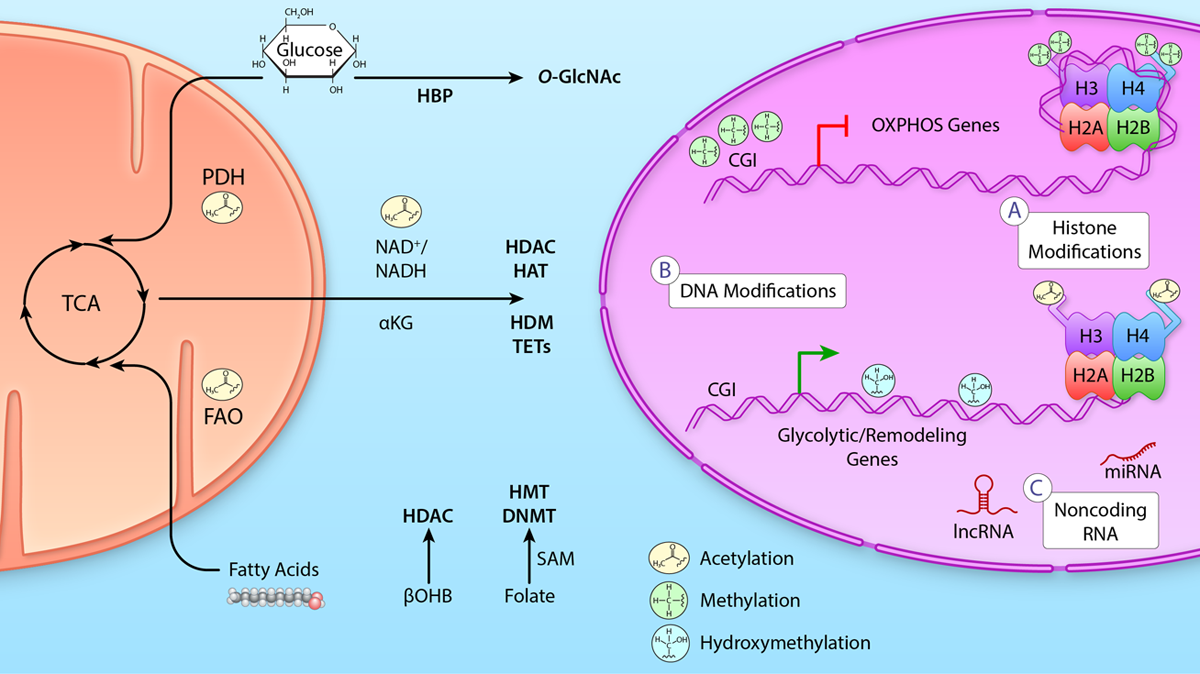 Lopaschuk GD, Karwi QG, Tian R, Wende AR, Abel ED. Cardiac Energy Metabolism in Heart Failure. Circ Res. 2021 May 14;128(10):1487-1513. doi: 10.1161/CIRCRESAHA.121.318241. Epub 2021 May 13. PMID: 33983836; PMCID: PMC8136750.
45
[Speaker Notes: Primary cardiac metabolites, glucose and fatty acids, directly alter NAD+/(NADH) ratios as well as the acetyl-CoA pool that signal to the nucleus to impact the epigenetic environment. Additionally, glucose can signal through the hexosamine biosynthetic pathway (HBP). Additional metabolic intermediates like à-hydroxybutyrate (àOHB), can also regulate activity of epigenetic regulating enzymes as can singlecarbon metabolism via folate and S-adenosylmethionine (SAM).  metabolites and metabolic pathways regulate the activity and/or substrate availability of epigenetic modifiers of histones (eg, HDAC [histone deacetylase], HAT [histone acetyltransferase], HDM [histone demethylase], HMT [histone methyltransferase]), DNA (eg, DNMT [DNA methyltransferase] and ten-eleven translocation TET, ultimately altering gene expression.
Figure 3. Metabolic signaling to epigenetic transcriptional control in the failing heart. Left: mitochondrial metabolic flux of primary cardiac metabolites, glucose and fatty acids, directly alter NAD+/nicotinamide adenine dinucleotide (NADH) ratios as well as the acetyl-CoA pool that signal to the nucleus to impact the epigenetic environment. Additionally, glucose that does not enter oxidative metabolism in the mitochondria can signal through the hexosamine biosynthetic pathway (HBP). Additional metabolic intermediates discussed in the text, β-hydroxybutyrate (βOHB), can also regulate activity of epigenetic regulating enzymes as can single carbon metabolism via folate and S-adenosylmethionine (SAM). Middle: metabolites and metabolic pathways regulate the activity and/or substrate availability of epigenetic modifiers of histones (eg, HDAC [histone deacetylase], HAT [histone acetyltransferase], HDM [histone demethylase], HMT [histone methyltransferase]) and DNA (eg, DNMT [DNA methyltransferase] and ten-eleven translocation [TET]). Right: A, Histone modifications include inhibitory tri-methylation as well as activating acetylation. B, DNA modifications such as DNA methylation (5mC) in promoters are associated with gene silencing while CGI demethylation and gene body DNA hydroxymethylation (5hmC) CpG island (CGI) modifications are associated with gene activation. C, Although non-coding RNA’s are not known to be directly regulated by metabolic intermediates, a number of metabolic genes are regulated by miR and lncRNA expression. Please see references included in the main text for additional details (Illustration credit: Ben Smith). αKG indicates α-ketoglutarate; FAO, fatty acid oxidation; HBP, hexosamine biosynthetic pathway; lncRNA, long noncoding RNA; OXPHOS, oxidative phosphorylation; PDH, pyruvate dehydrogenase; SAM, S-adenosylmethionine; TCA, tricarboxylic acid; and TET, ten-eleven translocation. (Illustration credit: Ben Smith).]
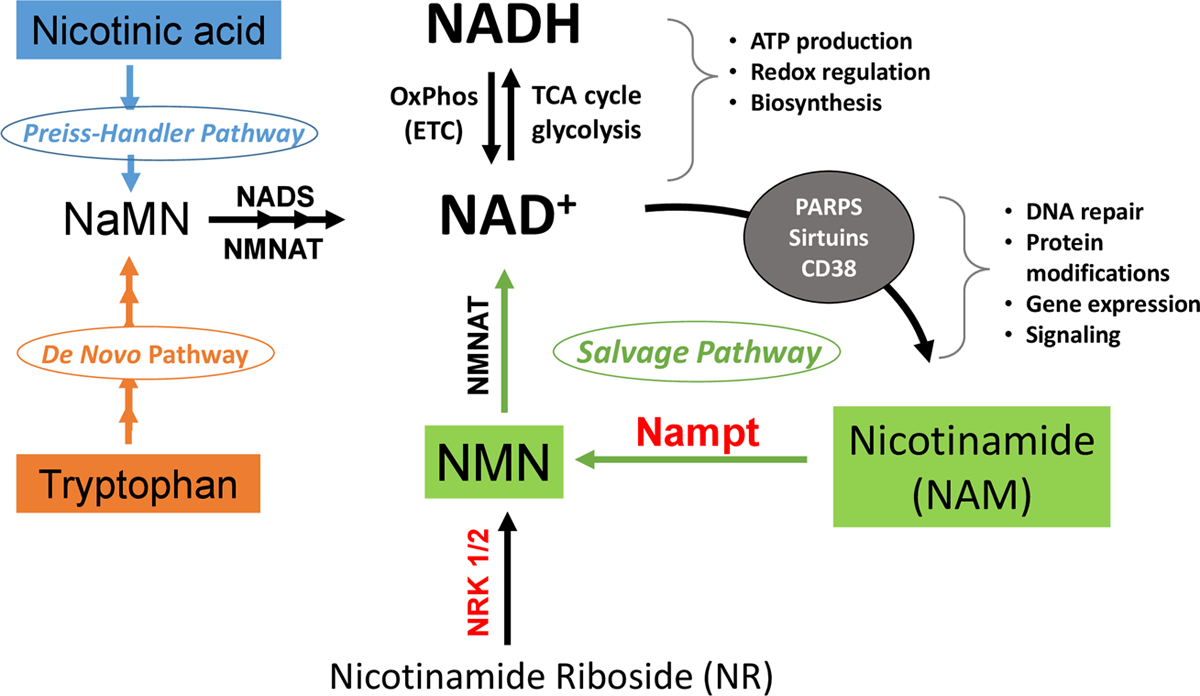 Lopaschuk GD, Karwi QG, Tian R, Wende AR, Abel ED. Cardiac Energy Metabolism in Heart Failure. Circ Res. 2021 May 14;128(10):1487-1513. doi: 10.1161/CIRCRESAHA.121.318241. Epub 2021 May 13. PMID: 33983836; PMCID: PMC8136750.
reduced NAD+/NADH ratio in HF
46
[Speaker Notes: There is a decrease of NAD+ availability and a reduced NAD+/NADH ratio in HF
Supplementation of NAD precursors improves the outcome of HF]
Energy metabolism in HFrEF
HF = heart failure; HFmrEF = heart failure with mildly reduced ejection fraction; HFpEF = heart failure with preserved ejection fraction; HFrEF = heart failure with reduced ejection fraction; LV = left ventricle; LVEF = left ventricular ejection fraction.
a Signs may not be present in the early stages of HF (especially in HFpEF) and in optimally treated patients.
b For the diagnosis of HFmrEF, the presence of other evidence of structural heart disease (e.g. increased left atrial size, LV hypertrophy or echocardiographic measures of impaired LV filling) makes the diagnosis more likely.
c For the diagnosis of HFpEF, the greater the number of abnormalities present, the higher the likelihood of HFpEF.
2021 ESC Guidelines for the diagnosis and treatment of acute and chronic heart failure: Developed by the Task Force for the diagnosis and treatment of acute and chronic heart failure of the European Society of Cardiology (ESC) With the special contribution of the Heart Failure Association (HFA) of the ESC, European Heart Journal, Volume 42, Issue 36, 21 September 2021, Pages 3599–3726, https://doi.org/10.1093/eurheartj/ehab368
[Speaker Notes: New therapeutic strategies -> cardiac energy metabolism optimizatio]
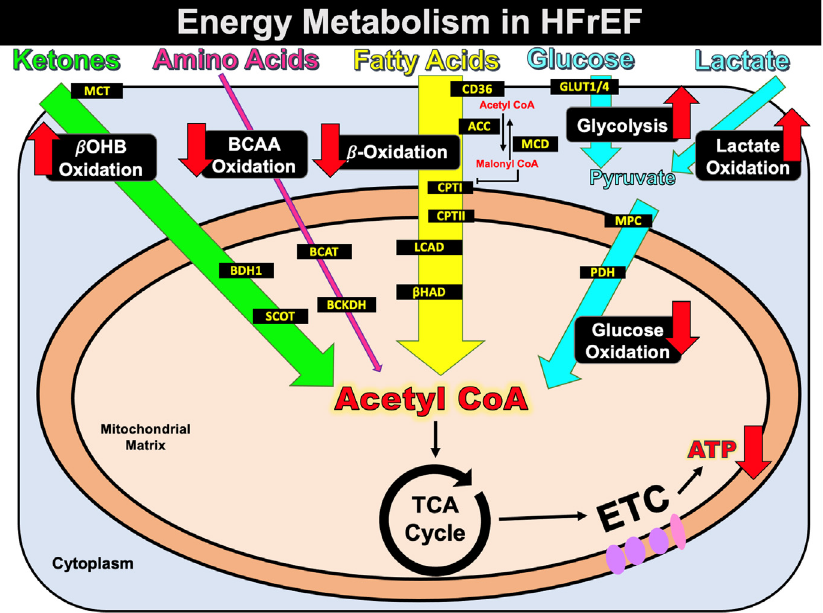 Cardiac energy metabolism in HFrEF
[Speaker Notes: Several energy metabolic changes occur in HFrEF, which include a decrease in cardiac
fatty acid ß-oxidation, a decrease in glucose oxidation, an increase in glycolysis, an
increase in ketone body oxidation, and a decrease in branched-chain amino acid
oxidation. Overall, these perturbations in overall cardiac energy metabolism contribute to
decreased energy (ATP) production. HFrEF, Heart failure with reduced ejection fraction.]
LIPID METABOLISM IN HFrEF
Inconsistencies in fatty acid utilization in HF, likely attributable to differences in severity (16-48% range of EF)  and comorbidities like diabetes or obesity (HFpEF).



although fatty acid oxidation reduced in HFrEF, 
    fatty acid ATP generation> glucose ATP generation
Lopaschuk GD, Karwi QG, Tian R, Wende AR, Abel ED. Cardiac Energy Metabolism in Heart Failure. Circ Res. 2021 May 14;128(10):1487-1513. doi: 10.1161/CIRCRESAHA.121.318241. Epub 2021 May 13. PMID: 33983836; PMCID: PMC8136750.​​
Cardiovascular Endocrinology and Metabolism (Theory and Practise of Cardiometabolic Medicine), Chapter 7, Gary D.Lopachuk, Kim L.Ho
50
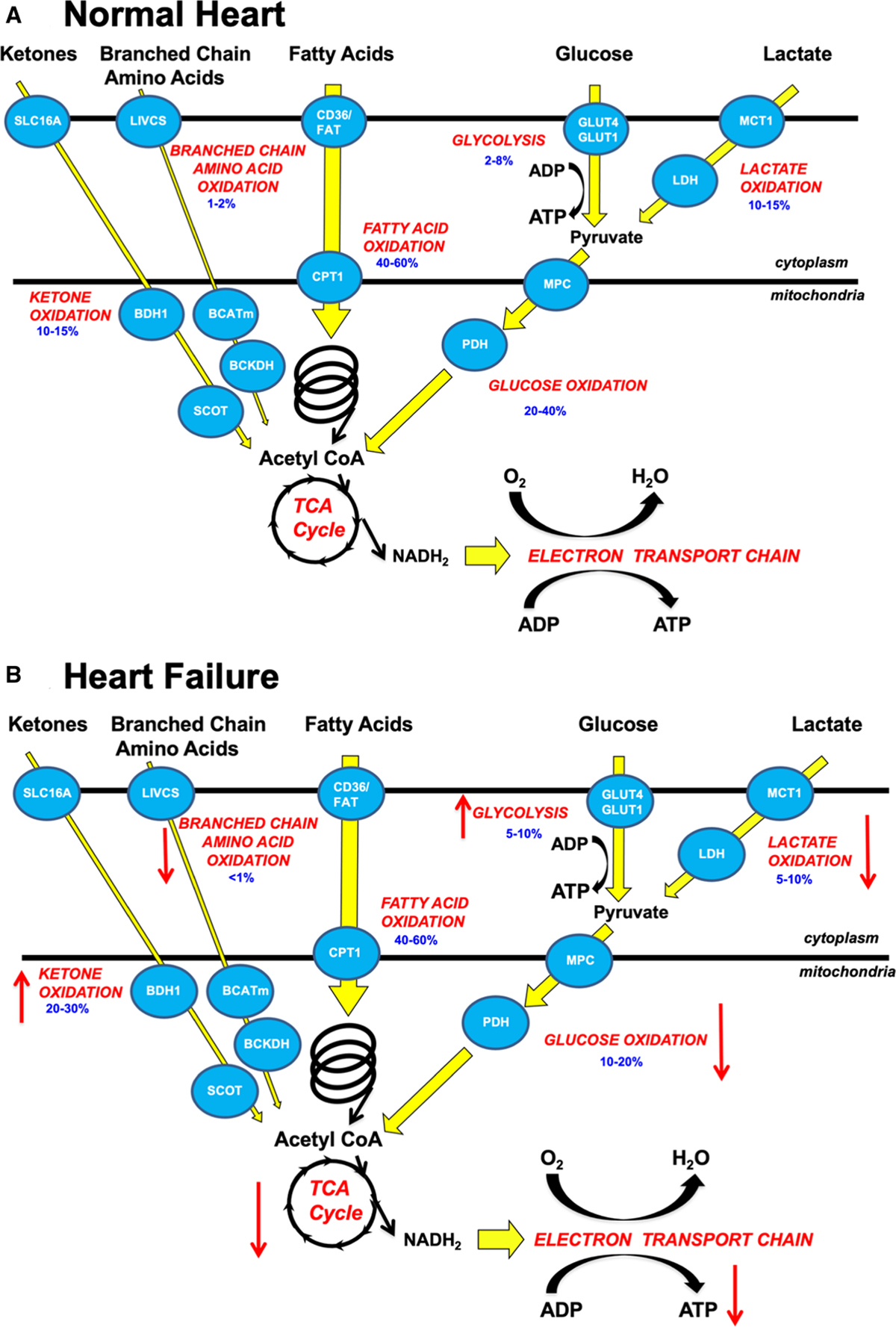 Lopaschuk GD, Karwi QG, Tian R, Wende AR, Abel ED. Cardiac Energy Metabolism in Heart Failure. Circ Res. 2021 May 14;128(10):1487-1513. doi: 10.1161/CIRCRESAHA.121.318241. Epub 2021 May 13. PMID: 33983836; PMCID: PMC8136750.
51
[Speaker Notes: GLUT1 (glucose transporter 1)
GLUT4 (glucose transporter 4)]
GLUCOSE METABOLISM IN HFrEF
Lopaschuk GD, Karwi QG, Tian R, Wende AR, Abel ED. Cardiac Energy Metabolism in Heart Failure. Circ Res. 2021 May 14;128(10):1487-1513. doi: 10.1161/CIRCRESAHA.121.318241. Epub 2021 May 13. PMID: 33983836; PMCID: PMC8136750.​​
Cardiovascular Endocrinology and Metabolism (Theory and Practise of Cardiometabolic Medicine), Chapter 7, Gary D.Lopachuk, Kim L.Ho
INCREASED:

-Glucose uptake (GLUT1* expression)

-Glycolysis, insufficient compensation
1 Glu->2 ATP 
 1 Glu->1 Pyruvate->31 ATP

-anaplerosis (pyruvate carboxylation)
DECREASED:

-Glucose oxidation

-Transport and metabolism of pyruvate
(reduced MPC* expression)
Nonoxidative metabolism of glycolytic metabolites into pathways below
*mitochondrial pyruvate carrier
*glucose transporter 1
LV remodeling          cardiomyocyte hypertrophy
accumulation of O-GlcNAc -> LV remodeling
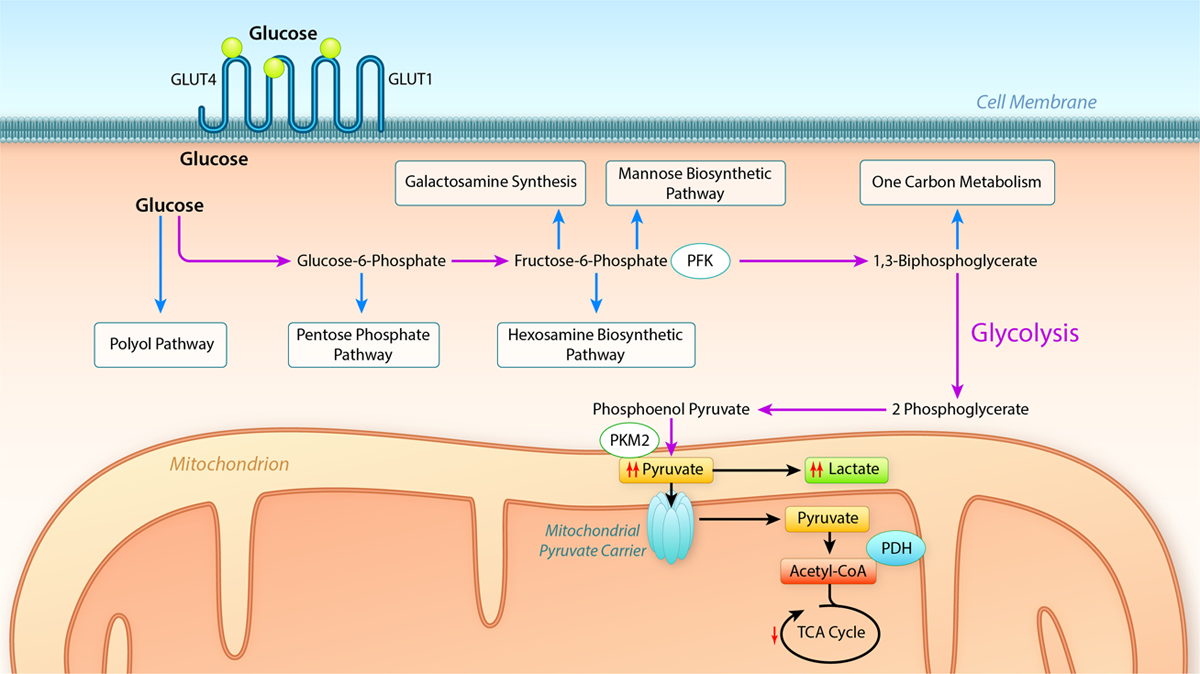 Lopaschuk GD, Karwi QG, Tian R, Wende AR, Abel ED. Cardiac Energy Metabolism in Heart Failure. Circ Res. 2021 May 14;128(10):1487-1513. doi: 10.1161/CIRCRESAHA.121.318241. Epub 2021 May 13. PMID: 33983836; PMCID: PMC8136750.
53
[Speaker Notes: The reduction in pyruvate utilization is not likely to contribute to energy starvation in heart failure but rather in adverse LV remodeling by nonoxidative metabolism of glycolytic metabolites into pathways such as the polyol pathway, the hexosamine biosynthetic pathway (altered flux through HBP leads to accumulation of O-GlcNAc modifications),the pentose phosphate pathway, and one carbon cycle pathways.
-One potential mechanism for LVH (in animals) is oxidative stress arising in the cytosol and not the mitochondria, supporting the concept that increased availability of glycolytic intermediates could be maladaptive
 O-GlcNAc ---post translationation modification (glycosiliosis) N-Acetylglucosamine (]
KETONE BODY METABOLISM In HFrEF
Fasting-induced increase in circulating ketones exacerbated



Ketone body oxidation increased*, reciprocally regulated with inhibited fatty acid oxidation

    *Whether adaptive or maladaptive not established


 Reliance on ketone bodies in HFrEF > HFpEF
Lopaschuk GD, Karwi QG, Tian R, Wende AR, Abel ED. Cardiac Energy Metabolism in Heart Failure. Circ Res. 2021 May 14;128(10):1487-1513. doi: 10.1161/CIRCRESAHA.121.318241. Epub 2021 May 13. PMID: 33983836; PMCID: PMC8136750.​​
Cardiovascular Endocrinology and Metabolism (Theory and Practise of Cardiometabolic Medicine), Chapter 7, Gary D.Lopachuk, Kim L.Ho
54
BCAA METABOLISM IN HFrEF
Increases in plasma BCAA (branched-chain amino acids), in part due to



Impaired BCAA oxidation



Accumulated BCAAs -> activated mTOR* signaling -> cardiac hypertrophy

*(mammalian target of rapamycin)
Lopaschuk GD, Karwi QG, Tian R, Wende AR, Abel ED. Cardiac Energy Metabolism in Heart Failure. Circ Res. 2021 May 14;128(10):1487-1513. doi: 10.1161/CIRCRESAHA.121.318241. Epub 2021 May 13. PMID: 33983836; PMCID: PMC8136750.​​
Cardiovascular Endocrinology and Metabolism (Theory and Practise of Cardiometabolic Medicine), Chapter 7, Gary D.Lopachuk, Kim L.Ho
55
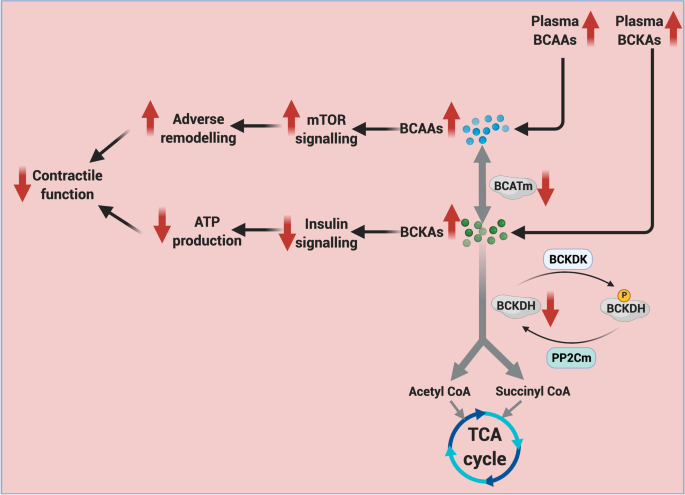 Karwi, Q.G., Lopaschuk, G.D. Branched-Chain Amino Acid Metabolism in the Failing Heart.Cardiovasc Drugs Ther 37, 413–420 (2023). https://doi.org/10.1007/s10557-022-07320-4
Branched-Chain Amino Acid Metabolism in the Failing Heart
56
[Speaker Notes: Increases in plasma BCAA levels, which occur in heart failure, may be due in part to impaired BCAA oxidation. The accumulation of BCAAs in heart failure may activate cardiac mTOR signaling, thereby promoting cardiac hypertrophy. There are also increases in BCKAs, which also lead to contractile dysfunction.
*The first step of BCAA metabolism in the heart involves BCAA conversion to branched-chain α-keto- acids (BCKAs) by the mitochondrial branched-chain amino-transaminase (BCATm). These BCKAs are then decarboxylated by a mitochondrial branched-chain α-keto acid dehydrogenase (BCKDH). BCKDH activity is regulated by phosphorylation with BCKDH by a BCKDH kinase (BDK), which inhibits activity, and dephosphorylation by PPC2m, which activates BCKDH. The products of BCKDH either eventually provide acetyl CoA for the TCA cycle or succinyl-CoA for anaplerosis.]
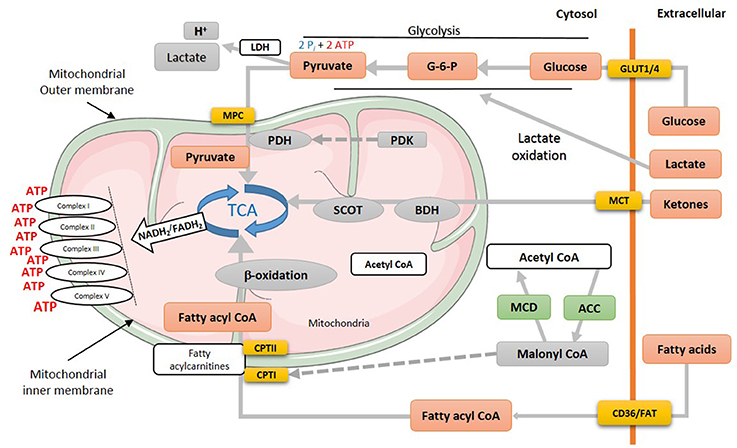 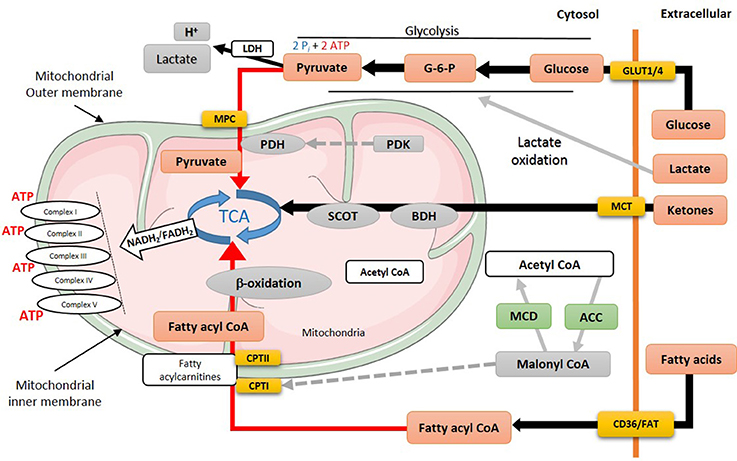 HF: black lines->increased 
        Red lines->impaired utilization
Healthy heart
https://doi.org/10.3389/fcvm.2018.00068
57
Energy metabolism in HFpEF
Cardiac energy metabolism in heart failure with preserved ejection fraction (HFpEF)
Limited studies due to the lack of appropriate experimental models 

Recent models of HFpEF with increased blood pressure and obesity to produce an HFpEF phenotype               new research opportunities  



increased stiffness, increased LVED pressure, and normal systolic function
Lopaschuk GD, Karwi QG, Tian R, Wende AR, Abel ED. Cardiac Energy Metabolism in Heart Failure. Circ Res. 2021 May 14;128(10):1487-1513. doi: 10.1161/CIRCRESAHA.121.318241. Epub 2021 May 13. PMID: 33983836; PMCID: PMC8136750.​​
Cardiovascular Endocrinology and Metabolism (Theory and Practise of Cardiometabolic Medicine), Chapter 7, Gary D.Lopachuk, Kim L.Ho
59
Mitochondrial function compromised in HFpEF
increased ROS production 

impaired mitofission

sustained mitophagy

increased autophagic cell death of cardiomyocytes 

transcription factor PPARα activated in forms of HFpEF associated with diabetes and obesity          upregulation of fatty acid oxidation                                                                                 (in contrast with HFrEF)
Lopaschuk GD, Karwi QG, Tian R, Wende AR, Abel ED. Cardiac Energy Metabolism in Heart Failure. Circ Res. 2021 May 14;128(10):1487-1513. doi: 10.1161/CIRCRESAHA.121.318241. Epub 2021 May 13. PMID: 33983836; PMCID: PMC8136750.​​
Cardiovascular Endocrinology and Metabolism (Theory and Practise of Cardiometabolic Medicine), Chapter 7, Gary D.Lopachuk, Kim L.Ho
60
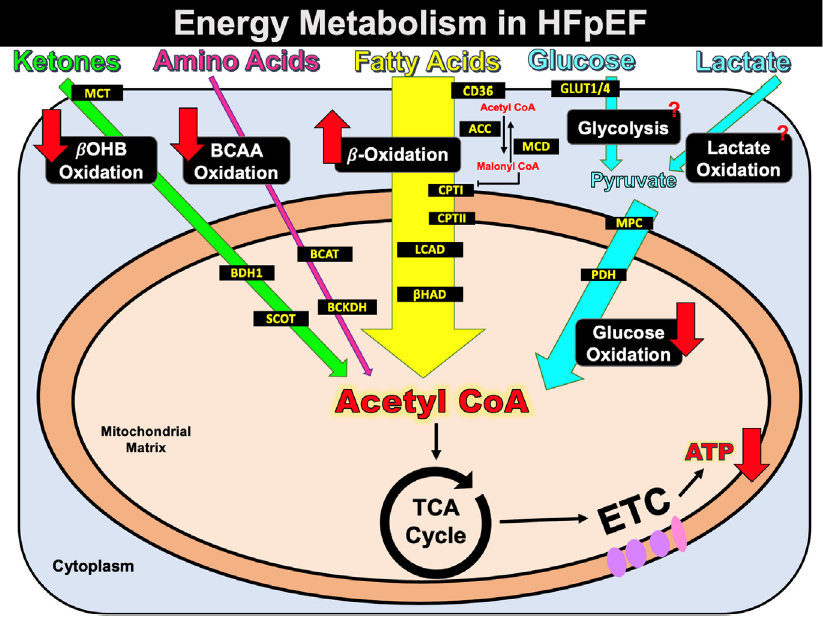 Cardiac energy metabolism in HFpEF
[Speaker Notes: Several energy metabolic changes occur in HFpEF, which include an increase in cardiac
fatty acid ß-oxidation, a decrease in glucose oxidation, a decrease in ketone body
oxidation, and a decrease in branched-chain amino acid oxidation. Overall, these
perturbations in overall cardiac energy metabolism contribute to decreased energy (ATP)
production. HFpEF, Heart failure with preserved ejection fraction.]
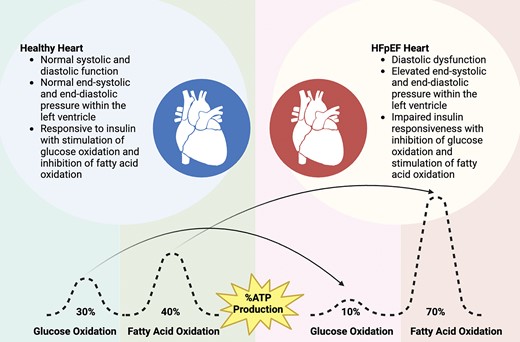 Qiuyu Sun, Berna Güven, Cory S Wagg, Amanda Almeida de Oliveira, Heidi Silver, Liyan Zhang, Brandon Chen, Kaleigh Wei, Ezra B Ketema, Qutuba G Karwi, Kaya L Persad, Jennie Vu, Faqi Wang, Jason R B Dyck, Gavin Y Oudit, Gary D Lopaschuk, Mitochondrial fatty acid oxidation is the major source of cardiac adenosine triphosphate production in heart failure with preserved ejection fraction, Cardiovascular Research, 2024;, cvae006, https://doi.org/10.1093/cvr/cvae006
62
Fatty acid oxidation in HFpEF
Increased myocardial fatty acid β-oxidation in response to conditions such as type 2 diabetes, obesity, insulin resistance (prevalent in patients with HFpEF)

Obese women with LV hypertrophy, HFpEF and reduced cardiac efficiency     
   
increased myocardial fatty acid uptake and oxidation with the severity of their insulin resistance correlating with higher rates of fatty acid oxidation 

Men with type 2 diabetes and cardiomyopathy similar to HFpEF           

    increased fatty acid uptake and ß-oxidation
Lopaschuk GD, Karwi QG, Tian R, Wende AR, Abel ED. Cardiac Energy Metabolism in Heart Failure. Circ Res. 2021 May 14;128(10):1487-1513. doi: 10.1161/CIRCRESAHA.121.318241. Epub 2021 May 13. PMID: 33983836; PMCID: PMC8136750.​​
Cardiovascular Endocrinology and Metabolism (Theory and Practise of Cardiometabolic Medicine), Chapter 7, Gary D.Lopachuk, Kim L.Ho
63
Increases in plasma concentrations of fatty acids have been associated with increased risk for developing heart failure


Despite the close association, a causal role for increased fatty acid oxidation rates in cardiac dysfunction of obesity or diabetes is less certain
Lopaschuk GD, Karwi QG, Tian R, Wende AR, Abel ED. Cardiac Energy Metabolism in Heart Failure. Circ Res. 2021 May 14;128(10):1487-1513. doi: 10.1161/CIRCRESAHA.121.318241. Epub 2021 May 13. PMID: 33983836; PMCID: PMC8136750.​​
Cardiovascular Endocrinology and Metabolism (Theory and Practise of Cardiometabolic Medicine), Chapter 7, Gary D.Lopachuk, Kim L.Ho
64
Glucose metabolism in heart failure with preserved ejection fraction
Glucose uptake and glycolysis  decreased in HFpEF  (increased in HFrEF)

Decreases in myocardial glucose oxidation in experimental models

Decreases in glucose oxidation promote HFpEF  

required for normal cardiac metabolism and for coping with heart failure-promoting stresses
Lopaschuk GD, Karwi QG, Tian R, Wende AR, Abel ED. Cardiac Energy Metabolism in Heart Failure. Circ Res. 2021 May 14;128(10):1487-1513. doi: 10.1161/CIRCRESAHA.121.318241. Epub 2021 May 13. PMID: 33983836; PMCID: PMC8136750.​​
Cardiovascular Endocrinology and Metabolism (Theory and Practise of Cardiometabolic Medicine), Chapter 7, Gary D.Lopachuk, Kim L.Ho
65
Ketone body oxidation in heart failure with preserved ejection fraction
Limited studies

Ketone oxidation decreased compared to HFrEF patients 

Plasma concentration of ketone bodies increased in insulin resistance and type 2 diabetes              unclear if myocardial uptake and oxidation is increased

Ketone oxidation in db/db mice with HFpEF decreased

     
     Decreased hydroxybutyrate dehydrogenase 1 (BDH1) expression
Lopaschuk GD, Karwi QG, Tian R, Wende AR, Abel ED. Cardiac Energy Metabolism in Heart Failure. Circ Res. 2021 May 14;128(10):1487-1513. doi: 10.1161/CIRCRESAHA.121.318241. Epub 2021 May 13. PMID: 33983836; PMCID: PMC8136750.​​
Cardiovascular Endocrinology and Metabolism (Theory and Practise of Cardiometabolic Medicine), Chapter 7, Gary D.Lopachuk, Kim L.Ho
66
Branched-chain amino acid oxidation in heart failure with preserved ejection fraction
prevalent in HFpEF, whether this is due to alterations in BCAA oxidation is not known
Impaired BCAA oxidation
cardiac insulin resistance 
and contractile dysfunction
accumulation of BCAAs and BCKAs
Overall amino acid oxidation decreased compared to patients with HFrEF, but  not clear if BCAA oxidation is decreased
Lopaschuk GD, Karwi QG, Tian R, Wende AR, Abel ED. Cardiac Energy Metabolism in Heart Failure. Circ Res. 2021 May 14;128(10):1487-1513. doi: 10.1161/CIRCRESAHA.121.318241. Epub 2021 May 13. PMID: 33983836; PMCID: PMC8136750.​​
Cardiovascular Endocrinology and Metabolism (Theory and Practise of Cardiometabolic Medicine), Chapter 7, Gary D.Lopachuk, Kim L.Ho
67
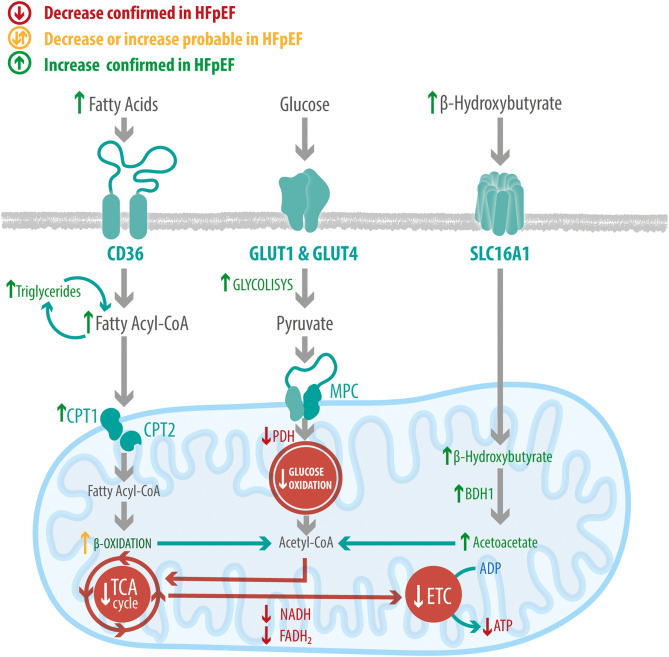 68
alterations in transcription, redox state and metabolite signaling contributing to post-translational/epigenetic changes
LIPOTOXICITY
Mechanisms link lipotoxicity and HF
- oxidative stress
-suppressed autophagy
- mitochondrial uncoupling 
-altered mitochondrial dynamics
-accumulation of toxic lipid intermediates 
such as ceramide or diacylglycerol
- endoplasmic reticulum stress
- inflammation
->activates signaling pathways
->impaired cardiac function
Increases heart failure risk in diabetes
Mitochondrial oxidative capacity unable to adapt to lipid overload  
(obesity or diabetes)
70
INSULIN RESISTANCE IN HEART FAILURE
Cardiac insuline resistance (early metabolic perturbations):

-in insulin-mediated glucose uptake and direct (AKT* in signaling pathway) glucose oxidation 
decrease in contractile function

-insulin fatty acid oxidation inhibition 

 -potentially not only a marker of HF severity but also mediates contractile dysfunction


-whole body insulin resistance: -> aggravated by HF
                                                    ->risk factor for HF                                                 *protein kinase b
71
Glucose and fatty acid metabolism are tightly controlled by insulin signaling in the heart

Patients with insulin resistance have high rates of lipolysis in adipose tissue with increases in TAG hydrolysis.

insulin resistance-induces shifts in favor of fatty acid oxidation and is associated with attenuation of glucose uptake by the heart.


Impairment in insulin signaling primarily has a direct inhibitory effect on fatty acid oxidation by increasing the malonyl CoA levels and secondarily inhibiting glucose oxidation through a negative feedback effect of the Randle cycle.
Therapeutic opportunities
73
Therapeutic opportunities
Optimizing energy metabolism is a potential therapeutic approach to treating both HFrEF and HFpEF 

Presently no therapies that specifically target cardiac energy metabolism 

Potential future approaches
Lopaschuk GD, Karwi QG, Tian R, Wende AR, Abel ED. Cardiac Energy Metabolism in Heart Failure. Circ Res. 2021 May 14;128(10):1487-1513. doi: 10.1161/CIRCRESAHA.121.318241. Epub 2021 May 13. PMID: 33983836; PMCID: PMC8136750.​​
Cardiovascular Endocrinology and Metabolism (Theory and Practise of Cardiometabolic Medicine), Chapter 7, Gary D.Lopachuk, Kim L.Ho
74
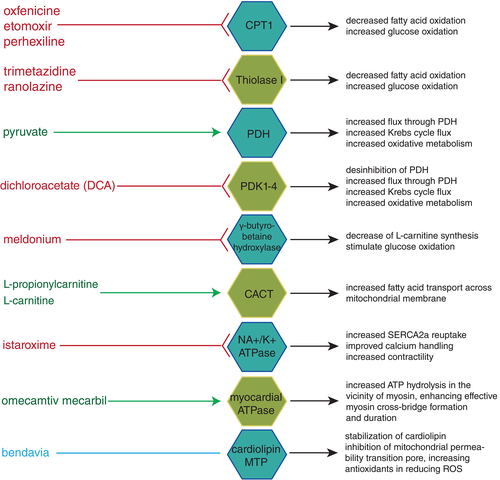 Metabolic support for the heart: complementary therapy for heart failure?
Ward A. Heggermont, et al. 2016
Inhibiting fatty acid oxidation
Improved heart function in patients with both HFrEF and HFpEF

Inhibition of malonyl CoA decarboxylase increased malonyl CoA  inhibition of fatty acid oxidation

Inhibitors of fatty acid oxidation such as trimetazidine, etomoxir, and perhexiline (MCD inhibitors )increase glucose oxidation
Lopaschuk GD, Karwi QG, Tian R, Wende AR, Abel ED. Cardiac Energy Metabolism in Heart Failure. Circ Res. 2021 May 14;128(10):1487-1513. doi: 10.1161/CIRCRESAHA.121.318241. Epub 2021 May 13. PMID: 33983836; PMCID: PMC8136750.​​
Cardiovascular Endocrinology and Metabolism (Theory and Practise of Cardiometabolic Medicine), Chapter 7, Gary D.Lopachuk, Kim L.Ho
76
Stimulating glucose oxidation
Dichloroacetate (DCA), a direct inhibitor of PDH kinase       stimulation of PDH complex activity

                                                          improved cardiac function, decreased lactate production, 
                                                          Improved cardiac efficiency                                                            
                

In postischemic HF, DCA       improved recovery, contractile function and cardiac efficiency                                                 

In congestive HF, DCA         improved LV mechanical efficiency and enhanced cardiac work

Potency and pharmacokinetics          limited clinical usefulness
Lopaschuk GD, Karwi QG, Tian R, Wende AR, Abel ED. Cardiac Energy Metabolism in Heart Failure. Circ Res. 2021 May 14;128(10):1487-1513. doi: 10.1161/CIRCRESAHA.121.318241. Epub 2021 May 13. PMID: 33983836; PMCID: PMC8136750.​​
Cardiovascular Endocrinology and Metabolism (Theory and Practise of Cardiometabolic Medicine), Chapter 7, Gary D.Lopachuk, Kim L.Ho
77
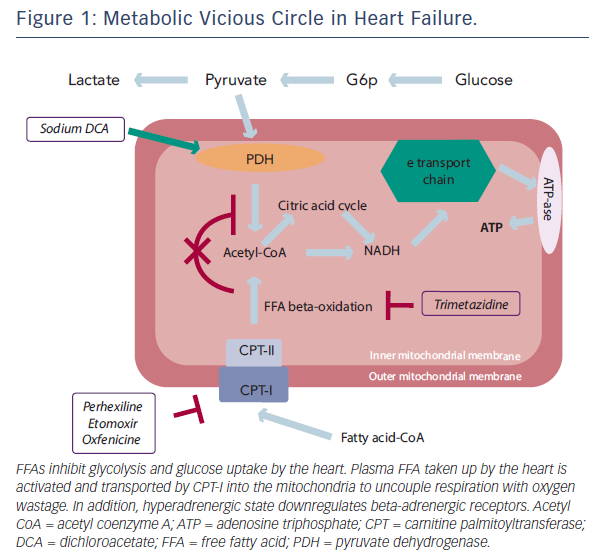 Gabriele Fragasso , Deranged Cardiac Metabolism and the Pathogenesis of Heart Failure, Cardiac Failure Review 2016;2(1):8–13
https://doi.org/10.15420/cfr.2016:5:2
78
Paradoxical common benefits of opposite therapeutic approaches
Inhibition of malonyl CoA decarboxylase     
     increased malonyl CoA (MCD inhibitor)
(endogenous fatty acid oxidation inhibitor)r)



Inhibition of malonyl CoA synthesis
      (ACC inhibitor)
                     +
     stimulation of β-oxidation
improved coupling of glycolysis to glucose oxidation, suggesting a decrease in proton production from uncoupled glucose metabolism
Improved heart function and efficiency
Improved mitochondrial function
Lopaschuk GD, Karwi QG, Tian R, Wende AR, Abel ED. Cardiac Energy Metabolism in Heart Failure. Circ Res. 2021 May 14;128(10):1487-1513. doi: 10.1161/CIRCRESAHA.121.318241. Epub 2021 May 13. PMID: 33983836; PMCID: PMC8136750.​​
Cardiovascular Endocrinology and Metabolism (Theory and Practise of Cardiometabolic Medicine), Chapter 7, Gary D.Lopachuk, Kim L.Ho
79
Enhancing cardiac insulin signaling
antagonizing glucagon, using human monoclonal antibody (mAb A) against GC
GR (glucagon receptor)
Akt  aktivators


       improved cardiac insulin sensitivity, glucose oxidation, and cardiac function 
                                                postmyocardial infarction


weight loss (in obesity) -> dietary interventions



                                        improved cardiac function
Lopaschuk GD, Karwi QG, Tian R, Wende AR, Abel ED. Cardiac Energy Metabolism in Heart Failure. Circ Res. 2021 May 14;128(10):1487-1513. doi: 10.1161/CIRCRESAHA.121.318241. Epub 2021 May 13. PMID: 33983836; PMCID: PMC8136750.​​
Cardiovascular Endocrinology and Metabolism (Theory and Practise of Cardiometabolic Medicine), Chapter 7, Gary D.Lopachuk, Kim L.Ho
80
Stimulating ketone oxidation
Adaptive in the failing heart        improved heart function in both HFrEF and HFpEF
                                                                             

Achieved by increasing circulating ketone body levels with the following:
Lopaschuk GD, Karwi QG, Tian R, Wende AR, Abel ED. Cardiac Energy Metabolism in Heart Failure. Circ Res. 2021 May 14;128(10):1487-1513. doi: 10.1161/CIRCRESAHA.121.318241. Epub 2021 May 13. PMID: 33983836; PMCID: PMC8136750.​​
Cardiovascular Endocrinology and Metabolism (Theory and Practise of Cardiometabolic Medicine), Chapter 7, Gary D.Lopachuk, Kim L.Ho
81
Ketone infusions  (ß-hydroxybutyrate)       improved contractile function in HFrEF

Ketone ester infusions (R- 3-hydroxybutyral(R)-3-hydroxybutyrate)
   
    Difficult to chronically maintain elevated circulating ketone levels with 
    either ketone or ketone ester infusions 

3) Ketogenic diet  very modest improvements in experimental models
4) SGLT2       increased circulated ketone bodies levels and energy supply

                        Beneficial for both HFrEF and HFpEF
Lopaschuk GD, Karwi QG, Tian R, Wende AR, Abel ED. Cardiac Energy Metabolism in Heart Failure. Circ Res. 2021 May 14;128(10):1487-1513. doi: 10.1161/CIRCRESAHA.121.318241. Epub 2021 May 13. PMID: 33983836; PMCID: PMC8136750.​​
Cardiovascular Endocrinology and Metabolism (Theory and Practise of Cardiometabolic Medicine), Chapter 7, Gary D.Lopachuk, Kim L.Ho
82
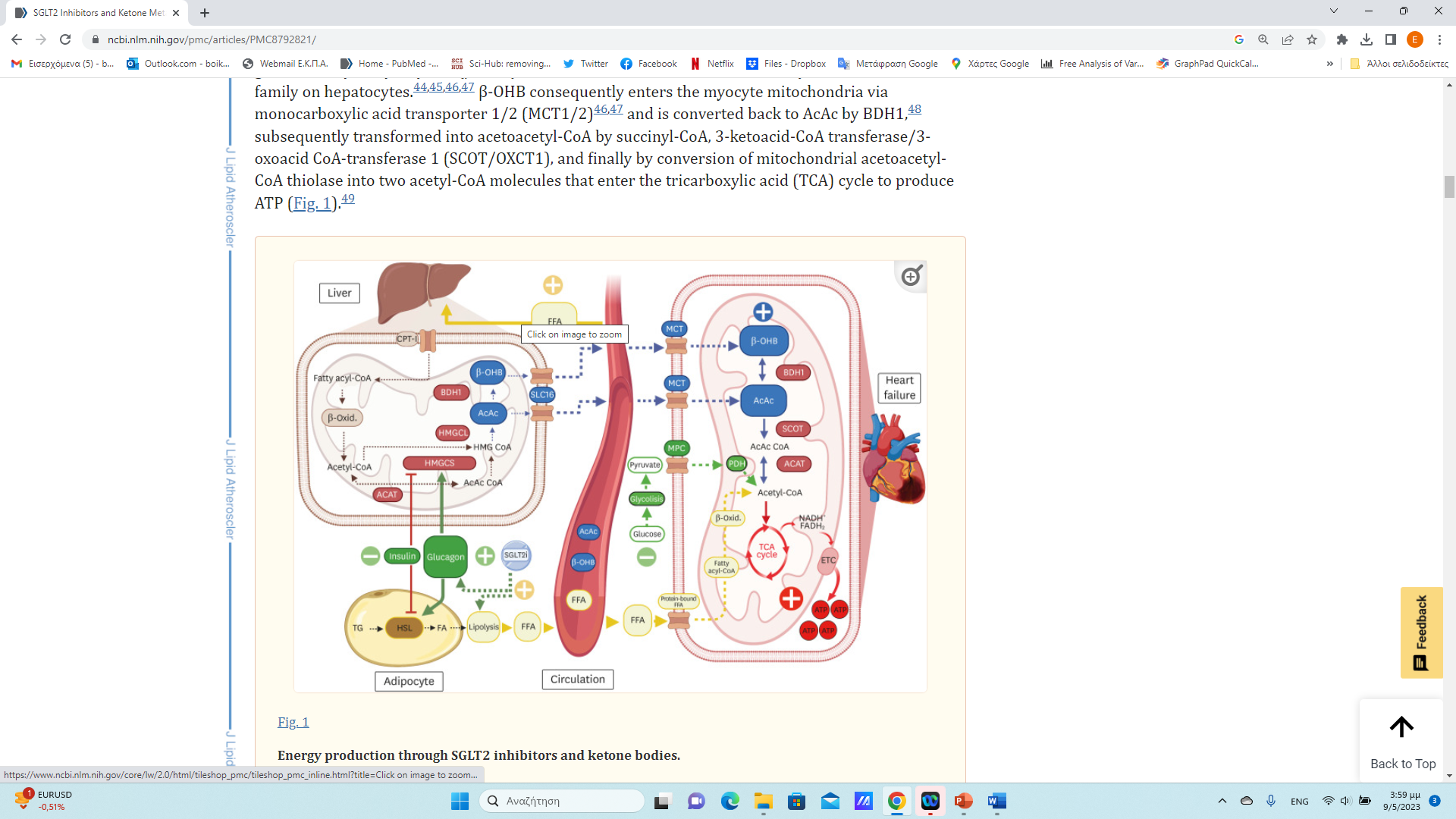 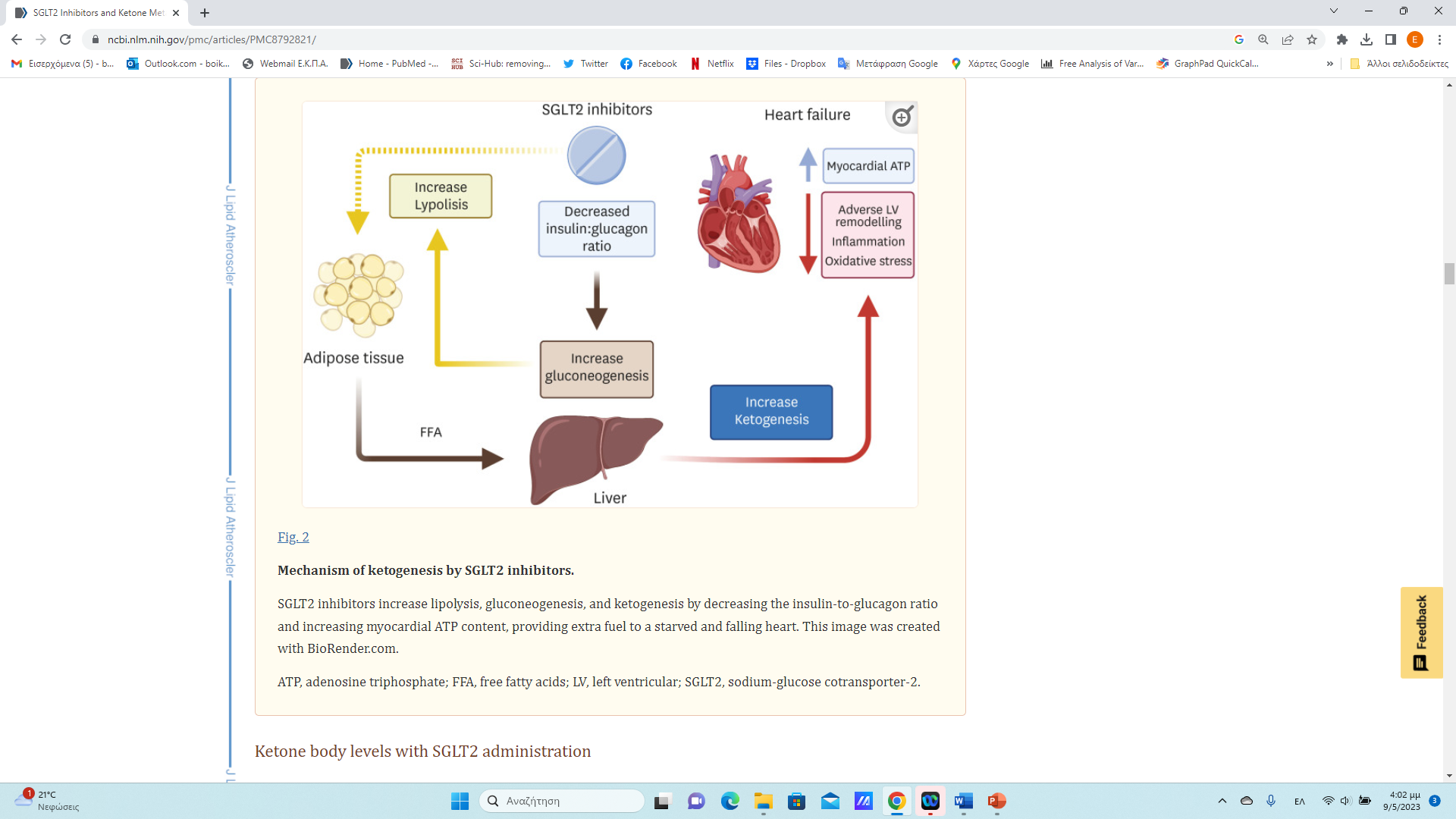 Stimulation of BCAA oxidation
Decreased circulating BCAA levels       cardioprotective in HFrEF

Achieved by using the branched-chain keto acid dehydrogenase kinase inhibitor (BT2), which reduces BCAA and BCKA accumulation 

                                                       improved                                                                                                                     heart function 

Not yet clear how it effects HFpEF
Lopaschuk GD, Karwi QG, Tian R, Wende AR, Abel ED. Cardiac Energy Metabolism in Heart Failure. Circ Res. 2021 May 14;128(10):1487-1513. doi: 10.1161/CIRCRESAHA.121.318241. Epub 2021 May 13. PMID: 33983836; PMCID: PMC8136750.​​
Cardiovascular Endocrinology and Metabolism (Theory and Practise of Cardiometabolic Medicine), Chapter 7, Gary D.Lopachuk, Kim L.Ho
85
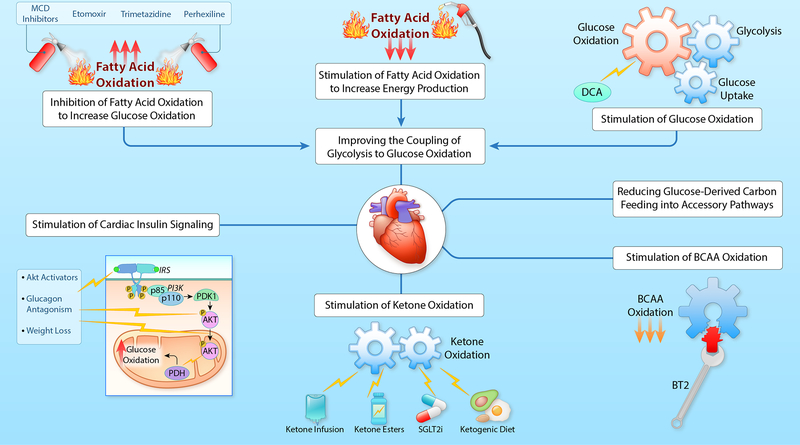 Targeting cardiac metabolism to protect the failing heart.
MCD, malonyl CoA decarboxylase; DCA, dichloroacetate; IRS, insulin receptor substrate; PI3K, phosphatidylinositol 3-kinase; PDK1, 3-phosphoinositide-dependent protein kinase-1; Akt, protein kinase B; PDH, pyruvate dehydrogenase; BCAA, branched chain amino acids; BT2, branched chain keto acid dehydrogenase kinase inhibitor; SGLT2i, sodium/glucose cotransporter-2 inhibitors. (Illustration credit: Ben Smith).
Lopaschuk GD, Karwi QG, Tian R, Wende AR, Abel ED. Cardiac Energy Metabolism in Heart Failure. Circ Res. 2021 May 14;128(10):1487-1513. doi: 10.1161/CIRCRESAHA.121.318241. Epub 2021 May 13. PMID: 33983836; PMCID: PMC8136750.
86
Cardiovascular Endocrinology and Metabolism (Theory and Practise of Cardiometabolic Medicine), Chapter 7, Gary D.Lopachuk, Kim L.Ho​
ACE, angiotensin-converting enzyme; ARB, angiotensin II-receptor blocker; ETC, electron transport chain; HFpEF, heart failure with preserved ejection fraction; HFrEF, heart failure with reduced ejection fraction; ROS, reactive oxygen species.


Brown DA, Perry JB, Allen ME, Sabbah HN, Stauffer BL, Shaikh SR, Cleland JG, Colucci WS, Butler J, Voors AA, Anker SD, Pitt B, Pieske B, Filippatos G, Greene SJ, Gheorghiade M. Expert consensus document: Mitochondrial function as a therapeutic target in heart failure. Nat Rev Cardiol. 2017 Apr;14(4):238-250. doi: 10.1038/nrcardio.2016.203. Epub 2016 Dec 22. PMID: 28004807; PMCID: PMC5350035.
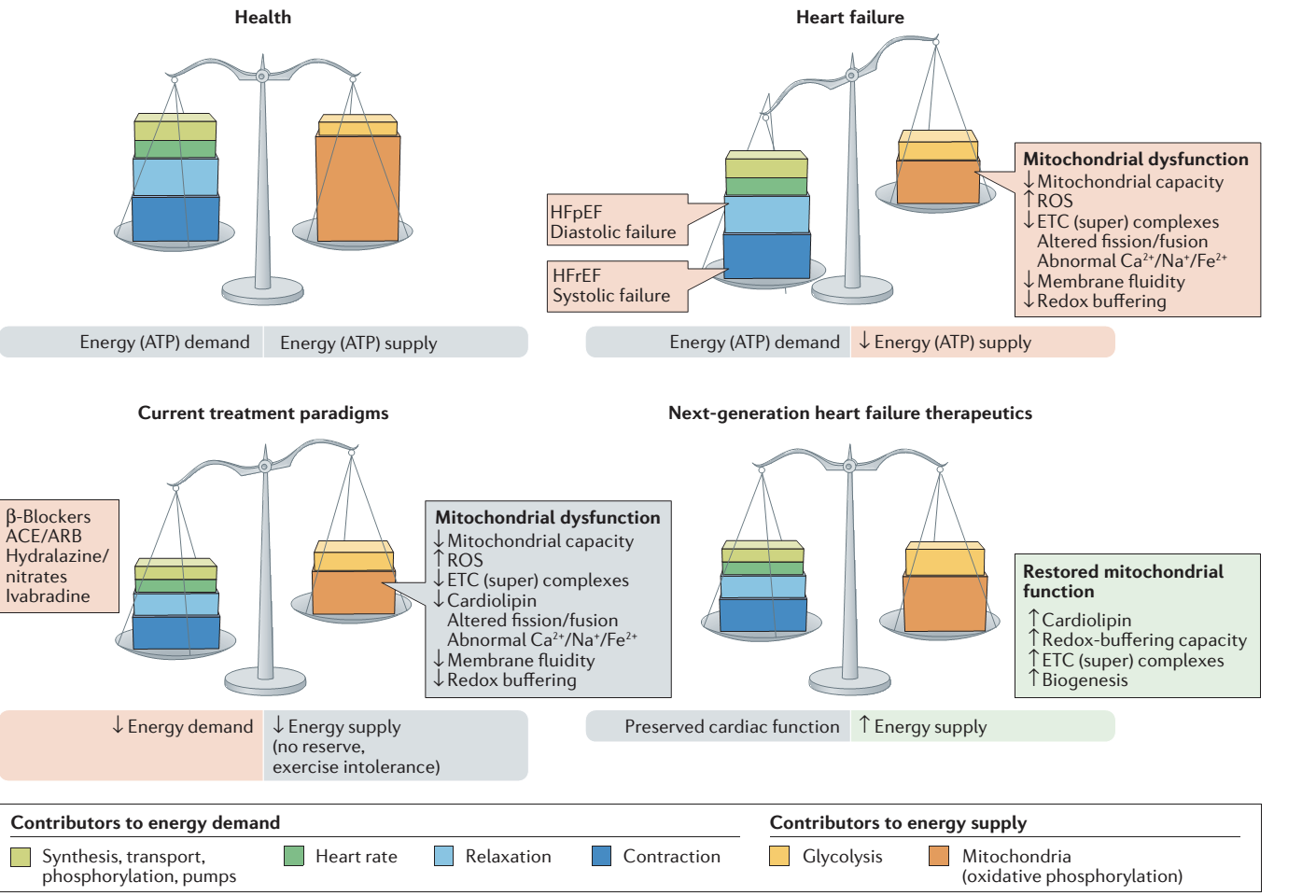 Conclusions
Σας ευχαριστώ
THANK YOU
Γεώργιος Γεωργιόπουλος
georgiopoulosgeorgios@gmail.com